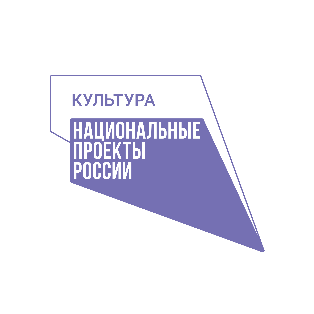 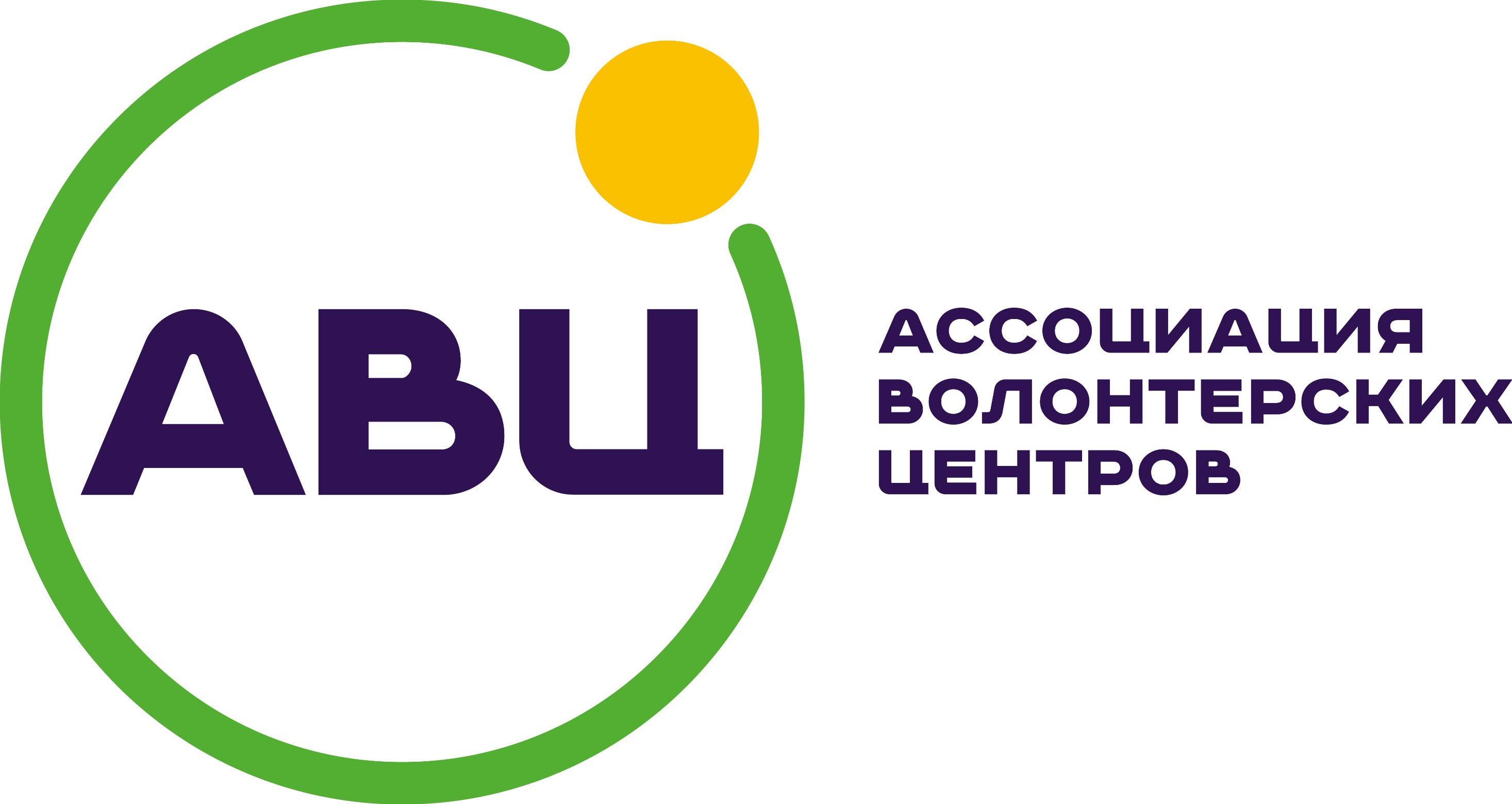 ПРОЕКТНЫЙ ОФИС«ВОЛОНТЕРЫ КУЛЬТУРЫ ОРЕНБУРЖЬЯ»
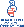 ЦЕЛЬ:Поддержка социального института добровольчества, обеспечение методической, информационной, ресурсной поддержки деятельности, а также популяризация профильного волонтерского движения в масштабах Оренбуржья.
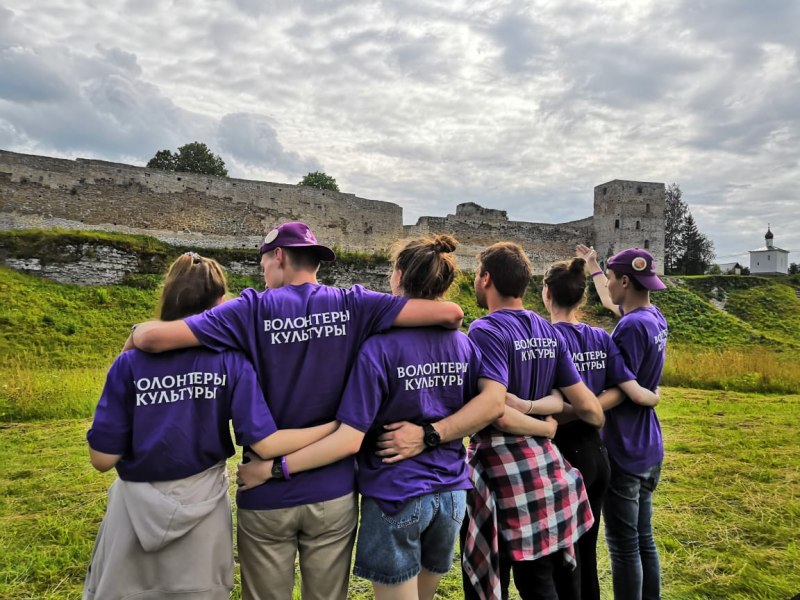 ЗАДАЧИ:
- выявление и тиражирование успешных практик добровольчества;
- широкое вовлечение граждан в деятельность по популяризации культуры;
- активная поддержка культурных гражданских инициатив и сообществ;
- содействие в организации и проведении массовых мероприятий в сфере культуры.
- работа с учреждениями культуры;
- реализация творческих и социокультурных проектов;
- организация волонтерских программ крупных культурных событий;
- участие в окружных, всероссийских и международных образовательных программах;
- разработка и реализация культурно-просветительских программ.
НАПРАВЛЕНИЯ ДЕЯТЕЛЬНОСТИ
КУЛЬТУРНЫЙ ДВИЖ
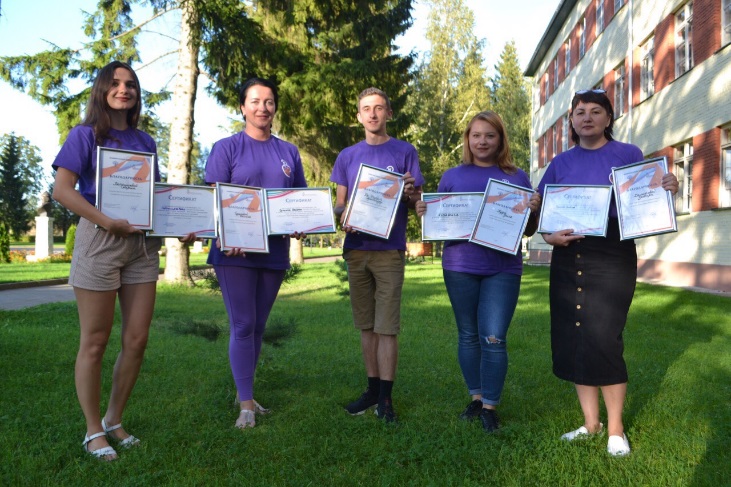 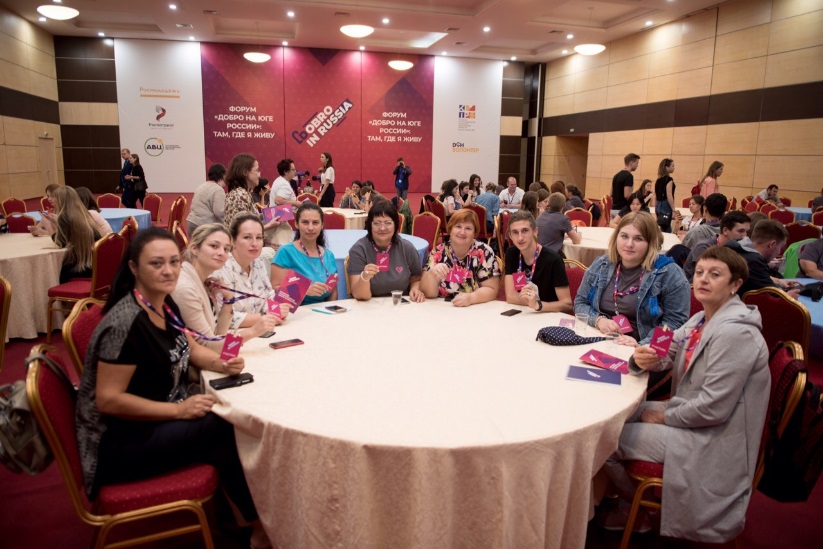 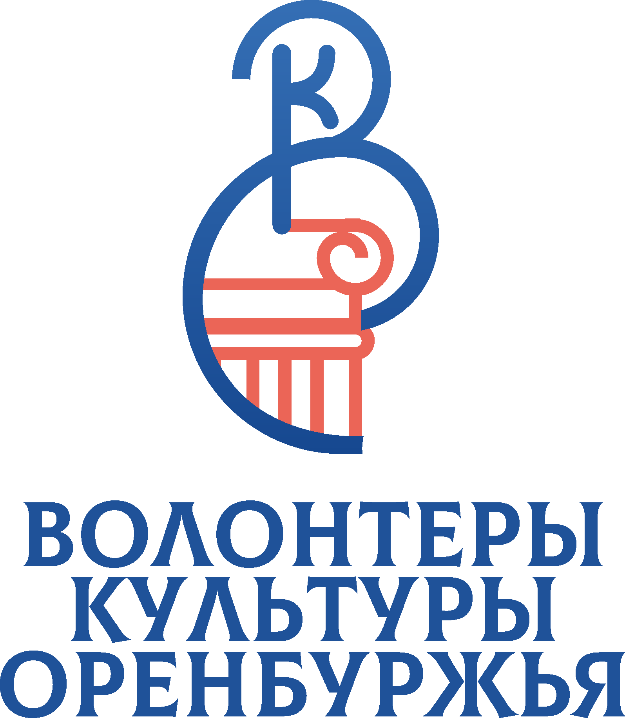 Окружные форумы добровольцев.
Форум «Добро на Юге России»
Практическая сессия «Волонтеры наследия»
г. Печоры
КУЛЬТУРНЫЙ ДВИЖ
Школа волонтёров наследия ВООПИК, Псковская область
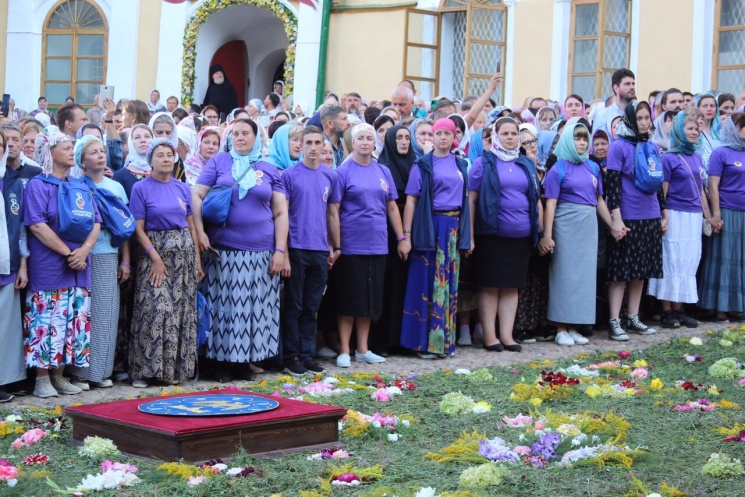 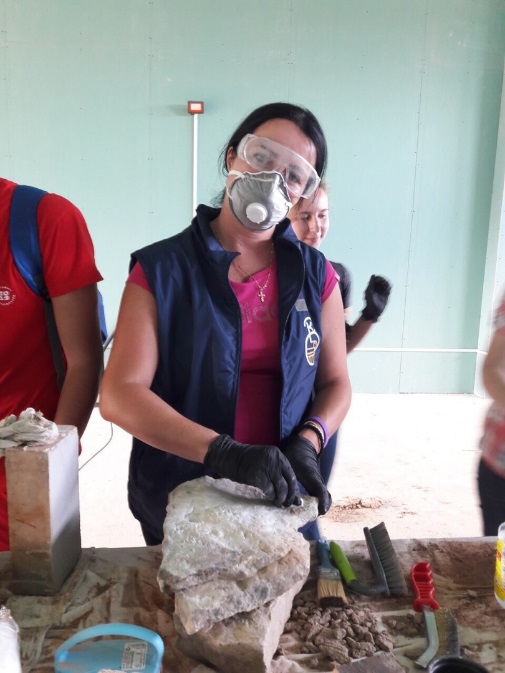 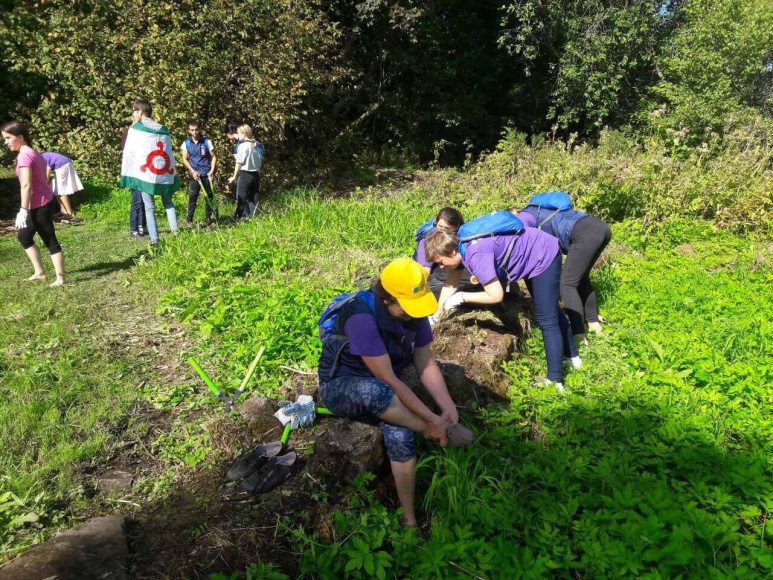 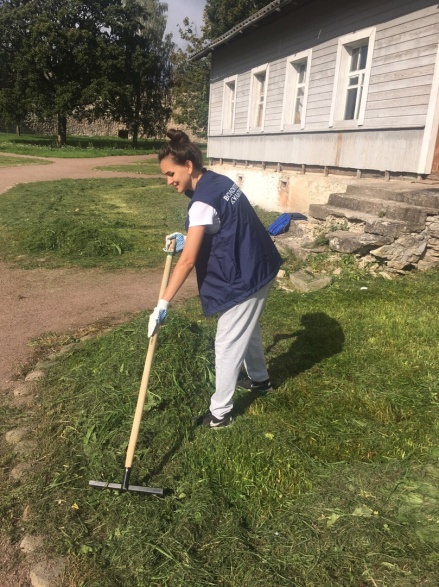 КУЛЬТУРНЫЙ ДВИЖ
ПОДГОТОВКА ПЛОЩАДКИ ДЛЯ ВЫСТУПЛЕНИЯ СВОДНОГО ВОЕННОГО ОРКЕСТРА ЕКАТЕРИНБУРГСКОГО ГАРНИЗОНА.
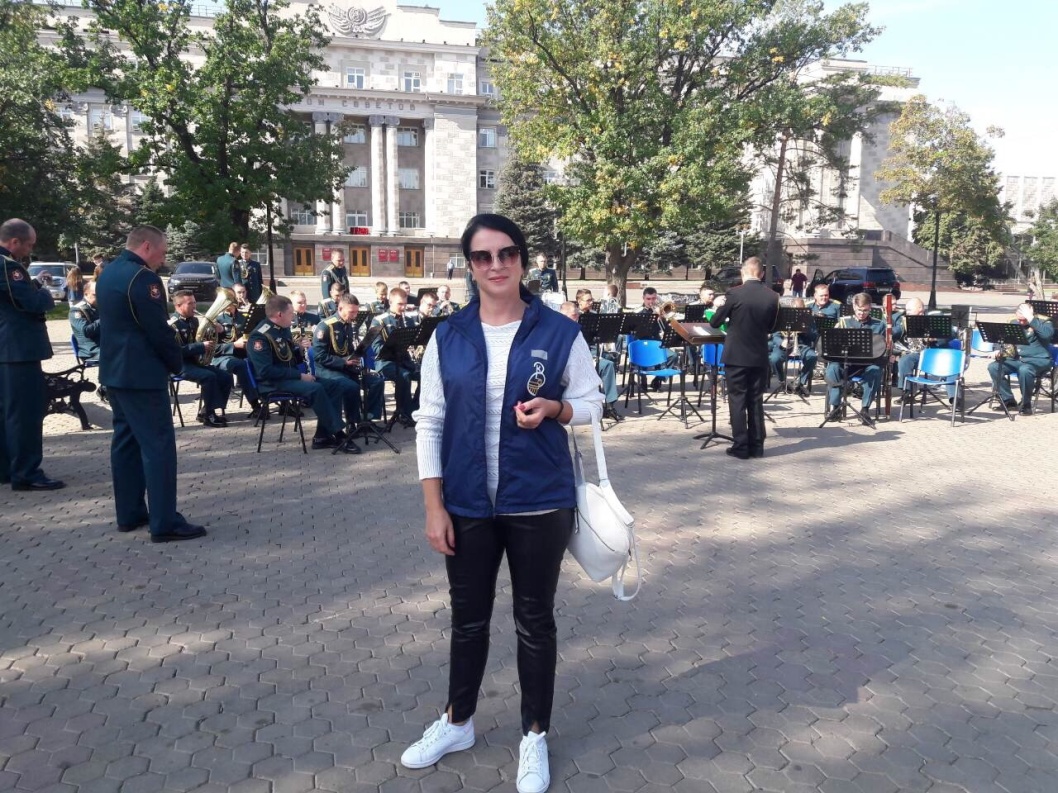 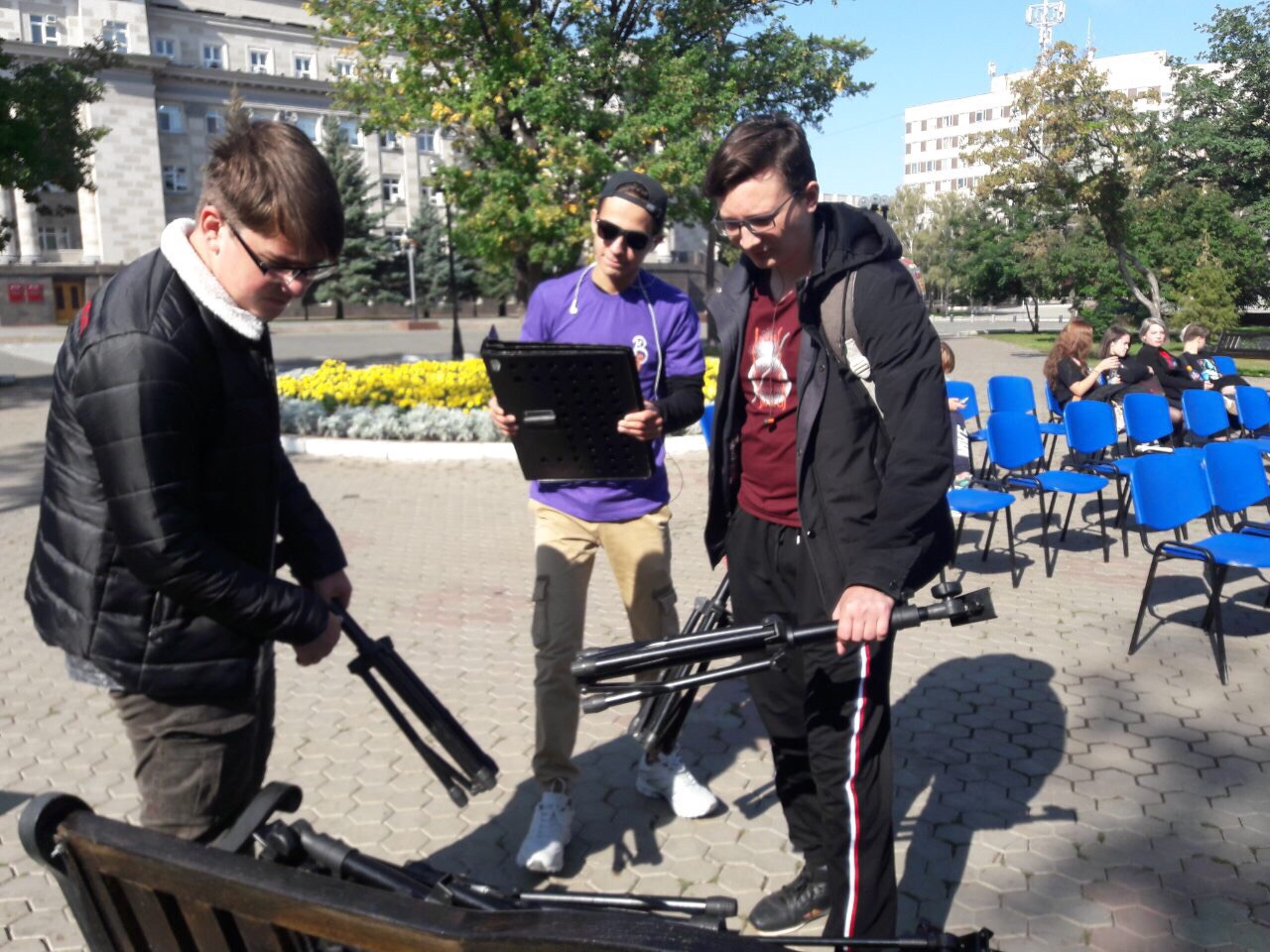 КУЛЬТУРНЫЙ ДВИЖ
Переезд Областного театра кукол
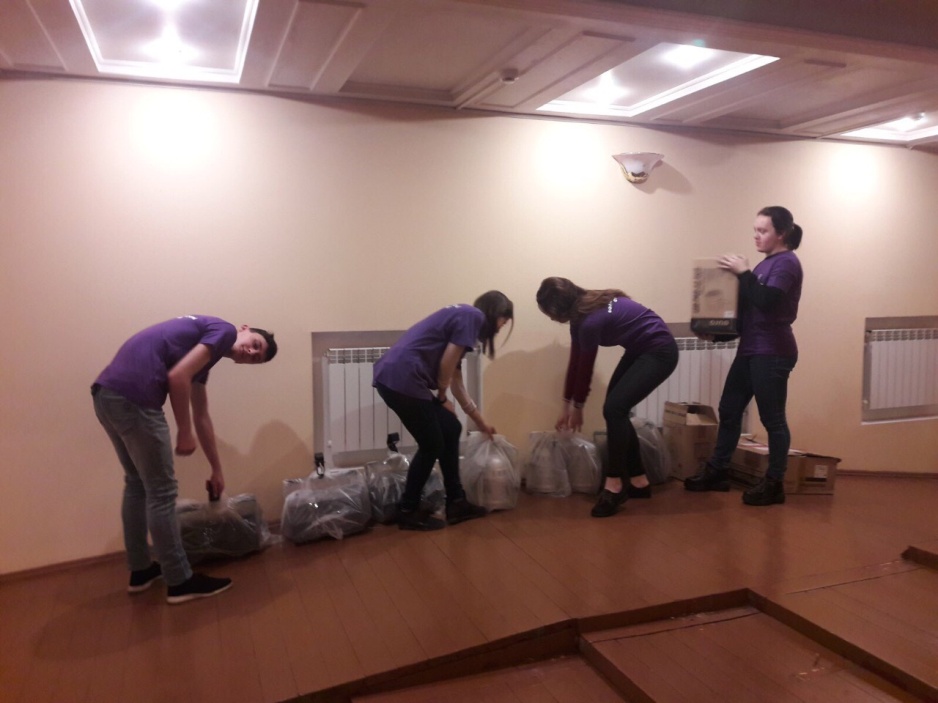 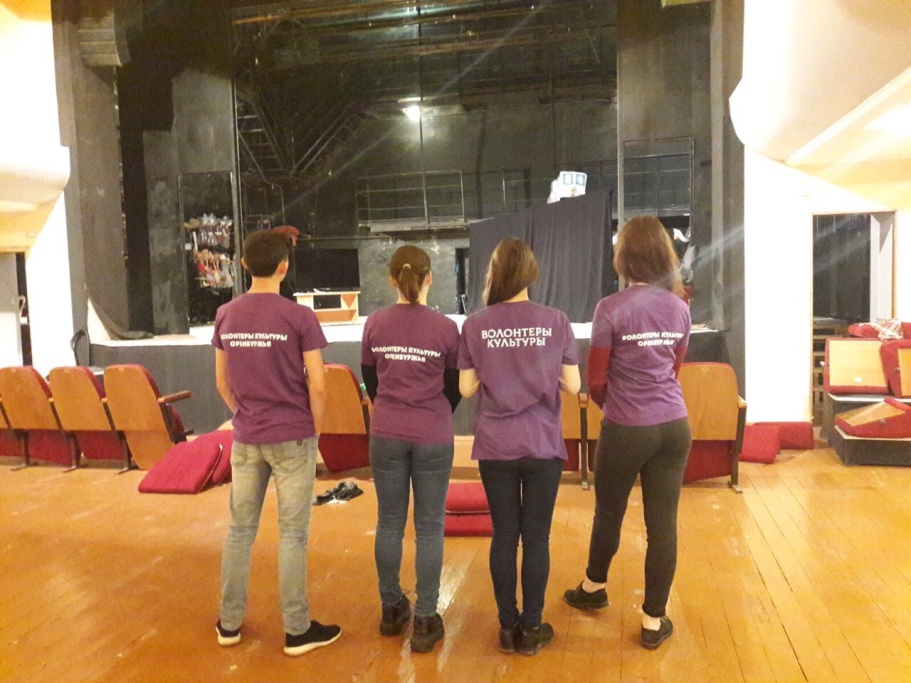 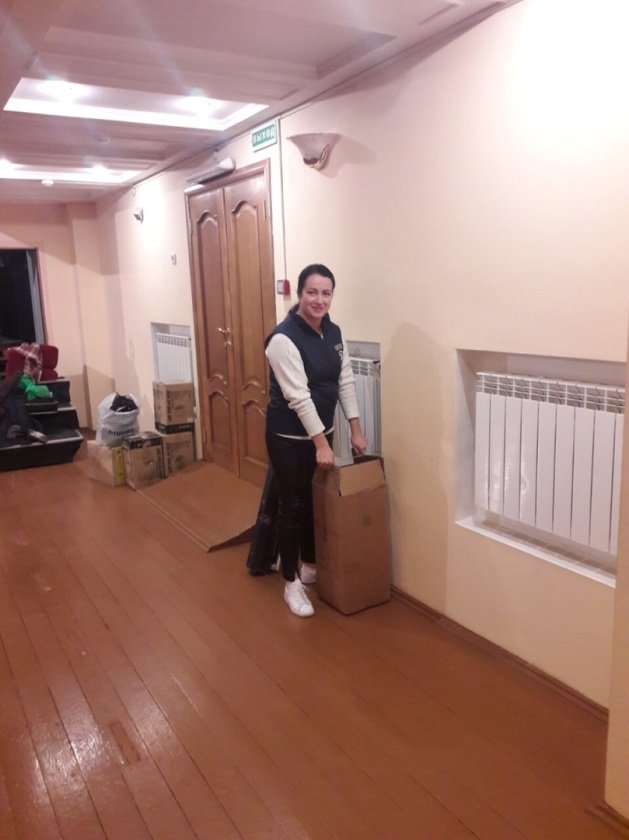 КУЛЬТУРНЫЙ ДВИЖ
Областной молодежный образовательный форум «Рифей 2019»
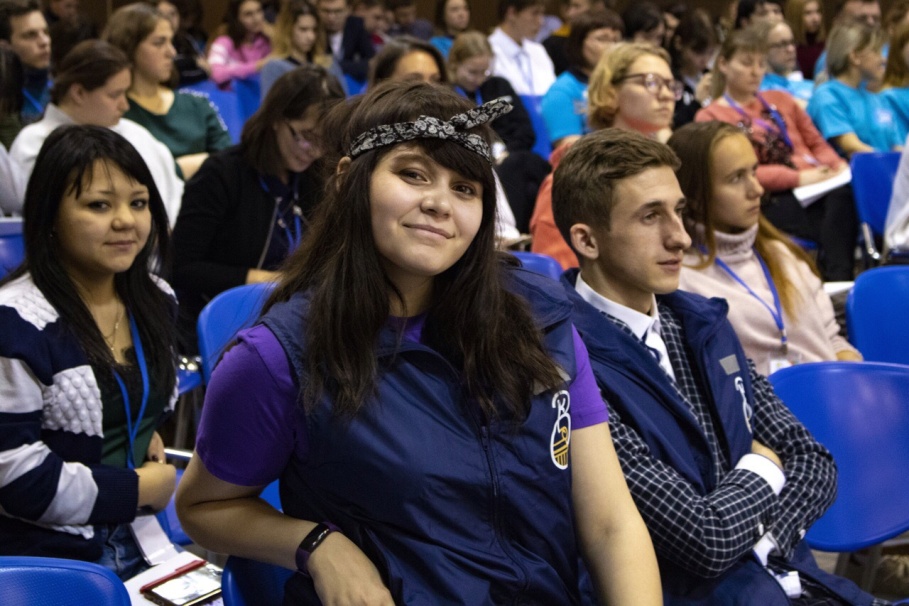 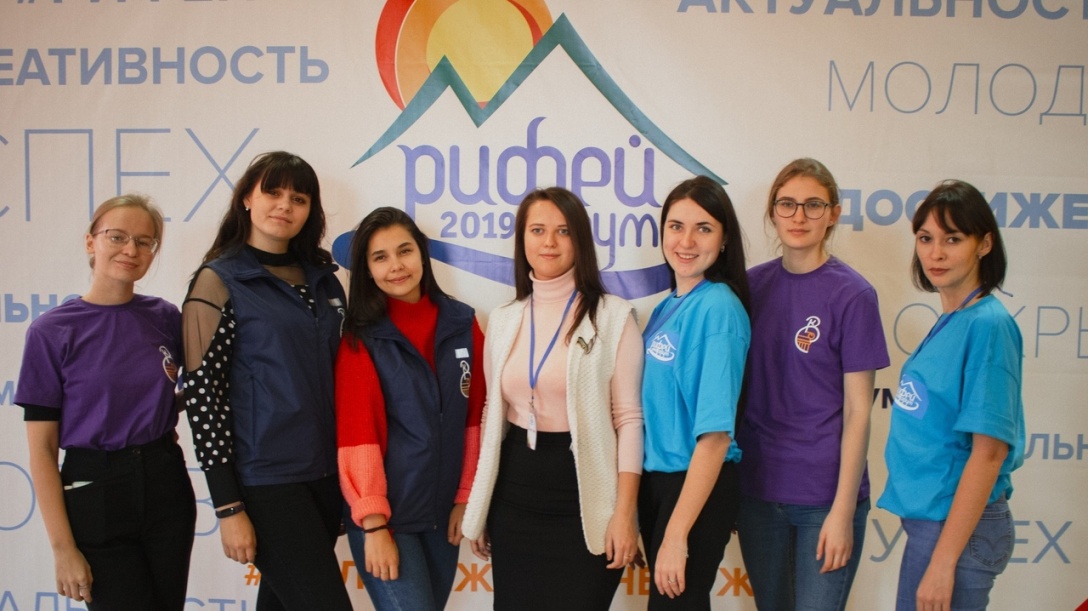 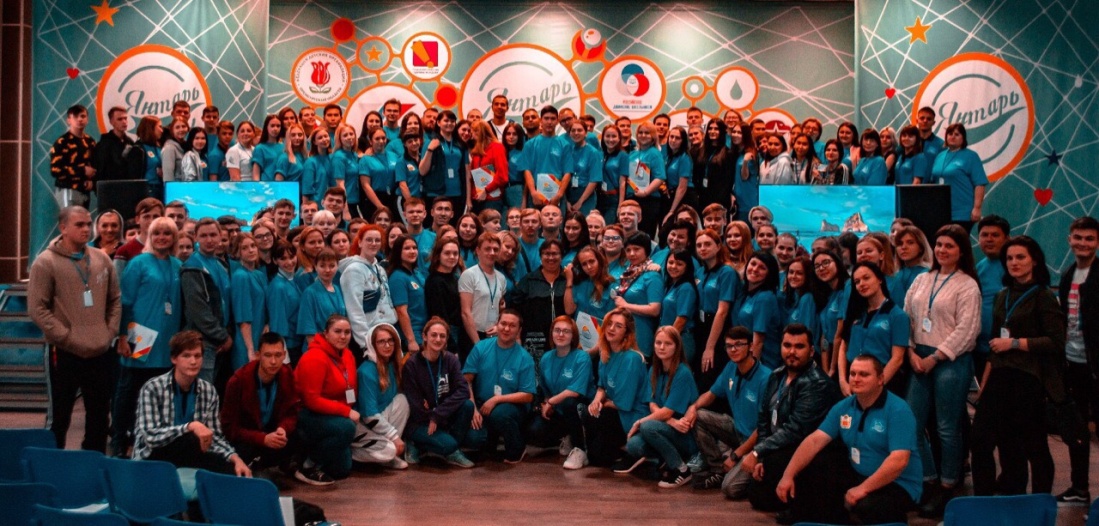 КУЛЬТУРНЫЙ ДВИЖ
Интерактивная игра 
«Квиз искусств»
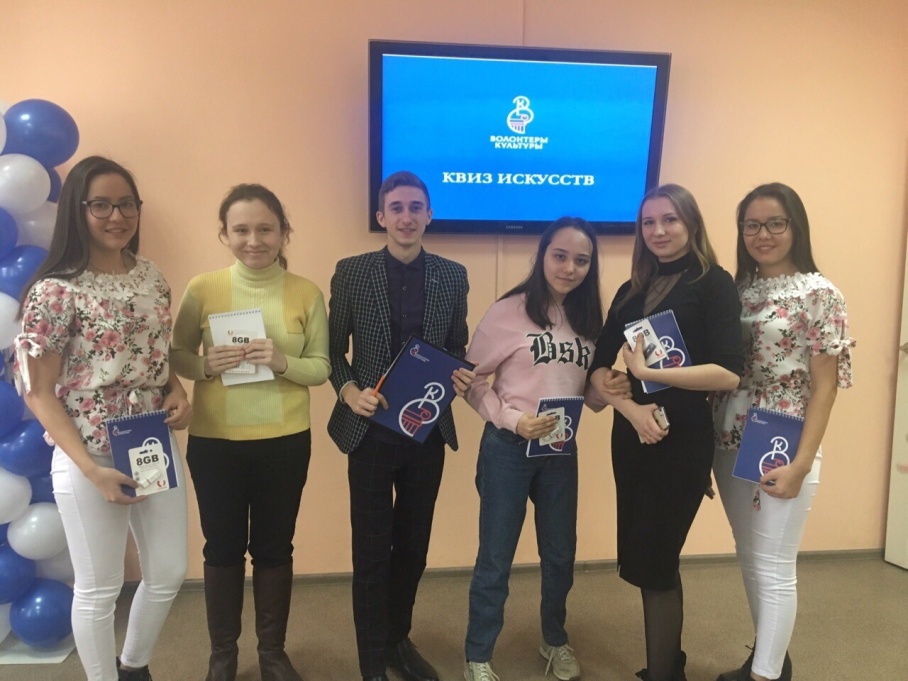 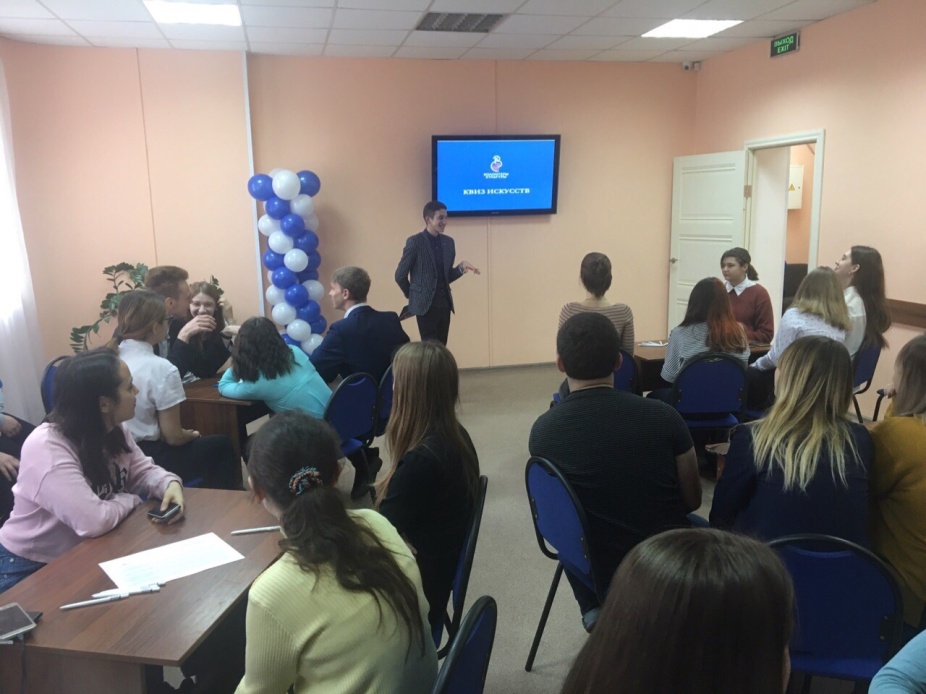 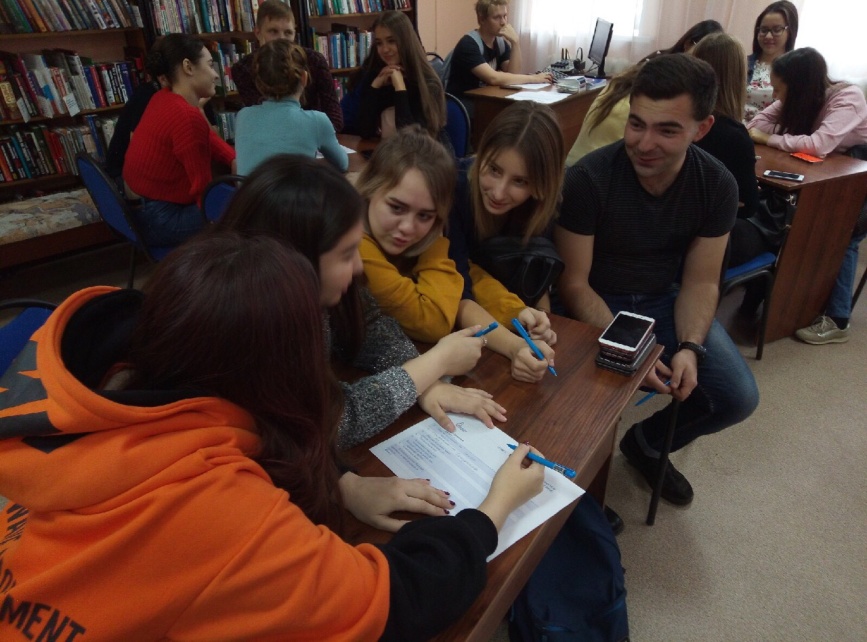 КУЛЬТУРНЫЙ ДВИЖ
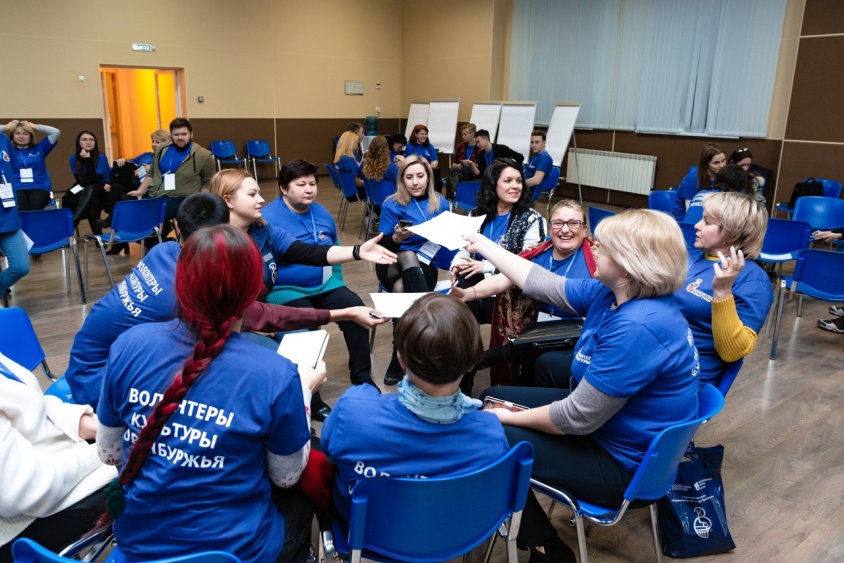 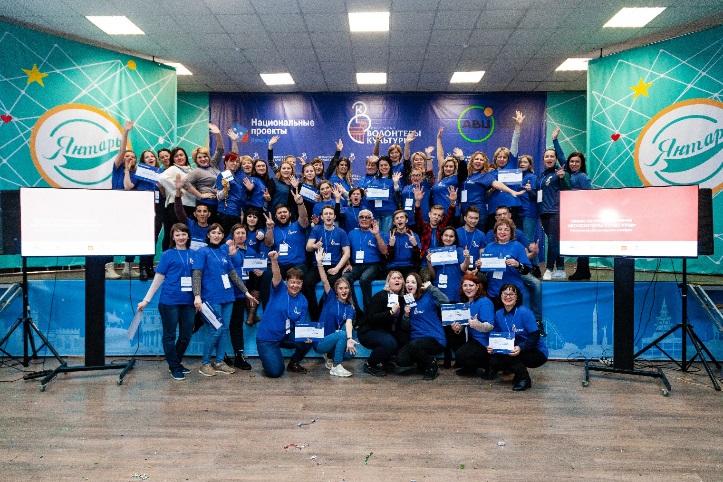 I Креативная сессия «Волонтеры культуры Оренбуржья»
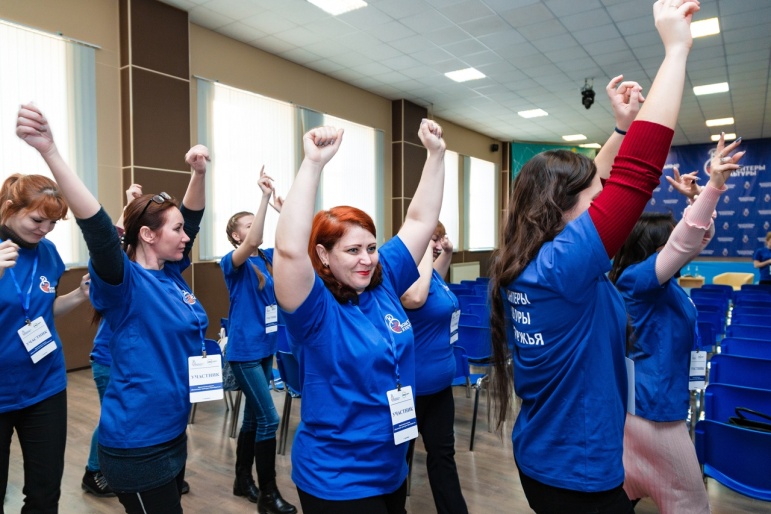 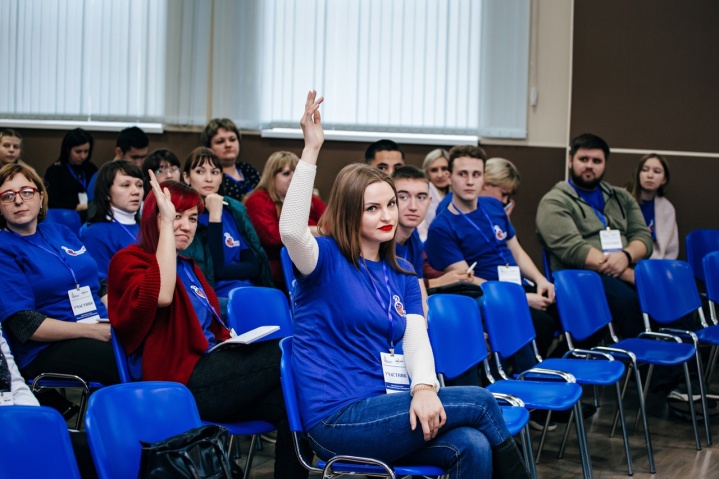 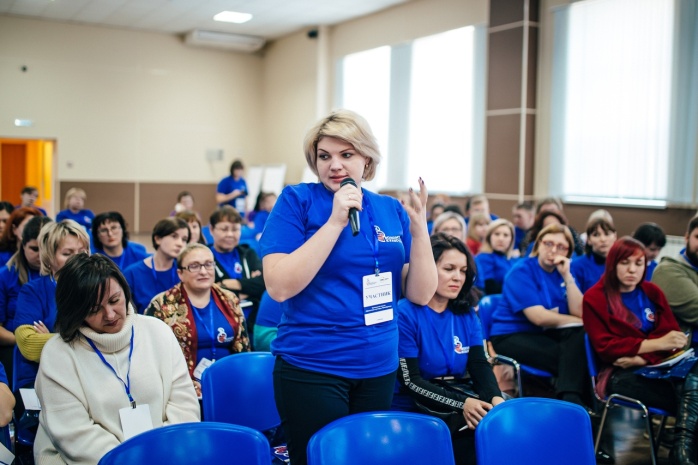 КУЛЬТУРНЫЙ ДВИЖ
9 МАЯ
ПРАЗДНИЧНЫЕ МЕРОПРИЯТИЯ ДНЯ ПОБЕДЫ В ВЕЛИКОЙ ОТЕЧЕСТВЕННОЙ ВОЙНЕ
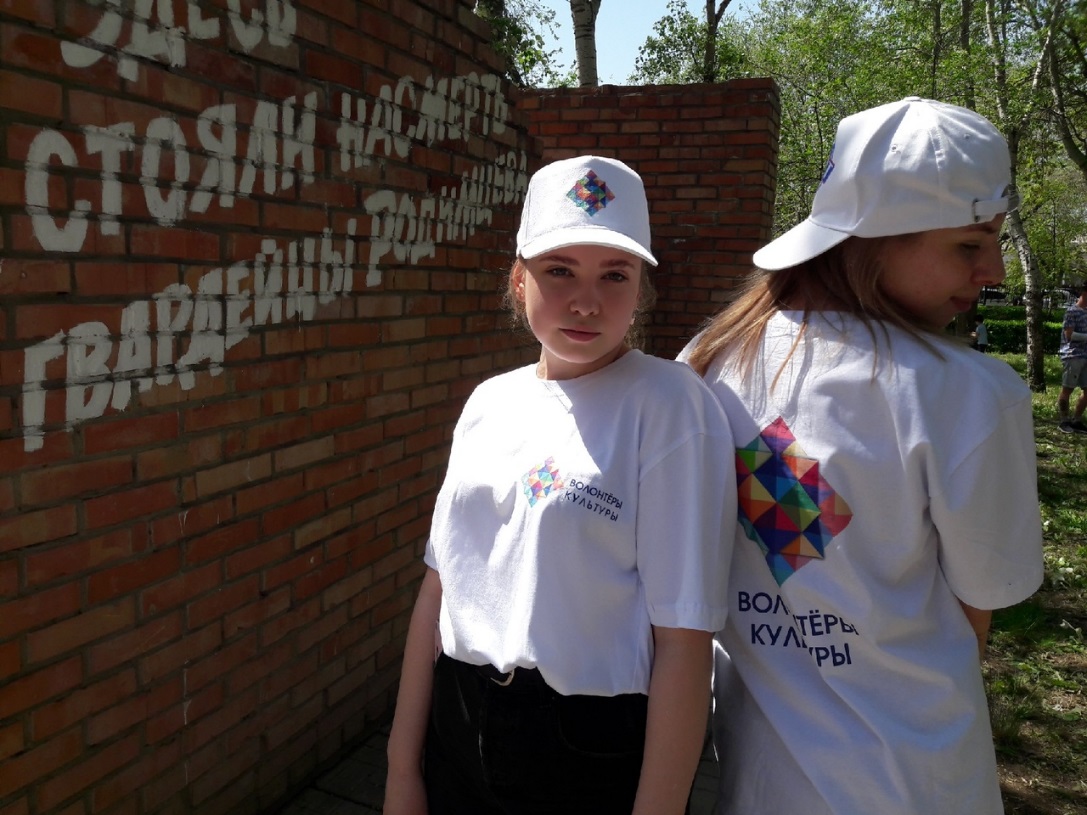 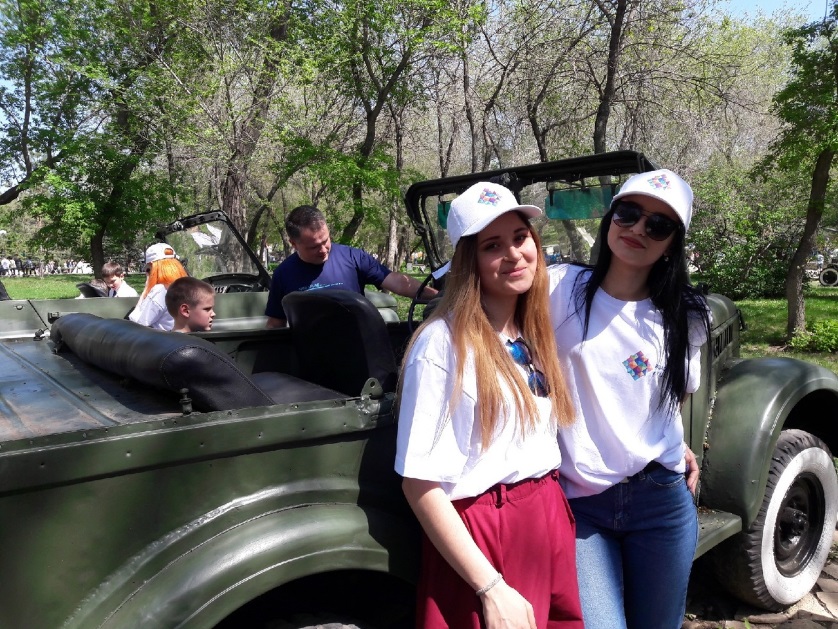 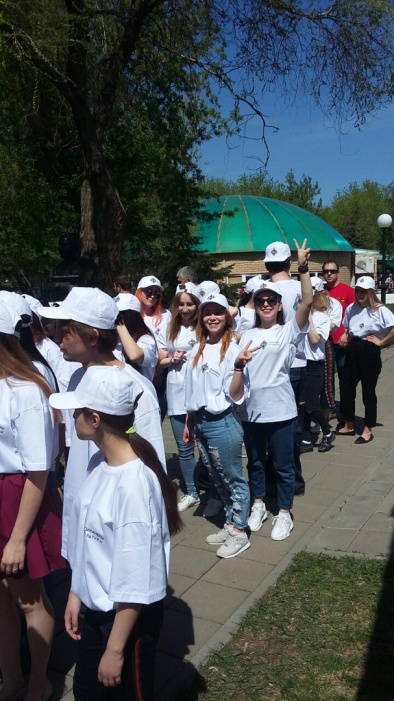 КУЛЬТУРНЫЙ ДВИЖ
9 МАЯ
ПРАЗДНИЧНЫЕ МЕРОПРИЯТИЯ ДНЯ ПОБЕДЫ В ВЕЛИКОЙ ОТЕЧЕСТВЕННОЙ ВОЙНЕ
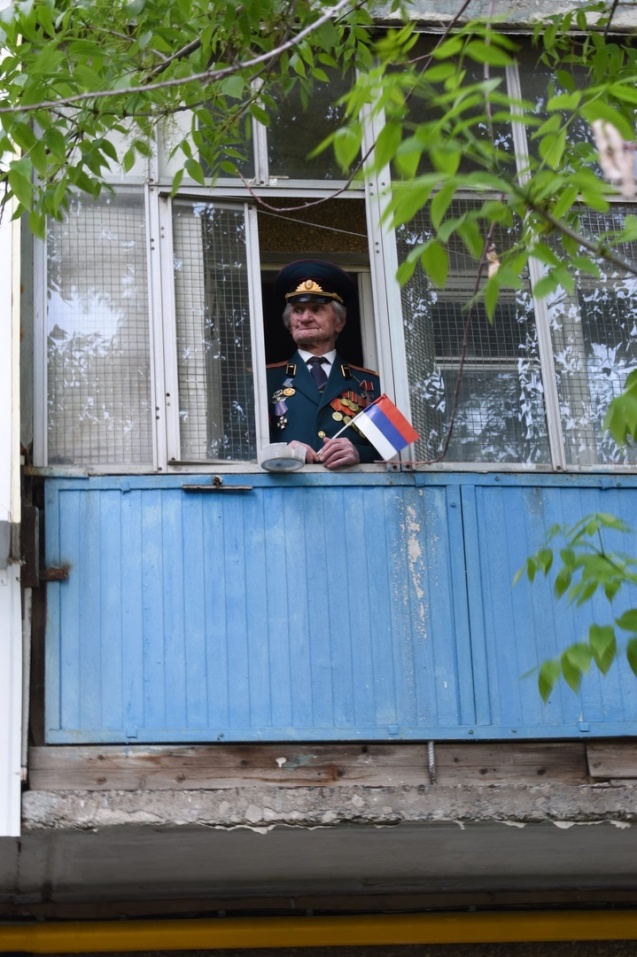 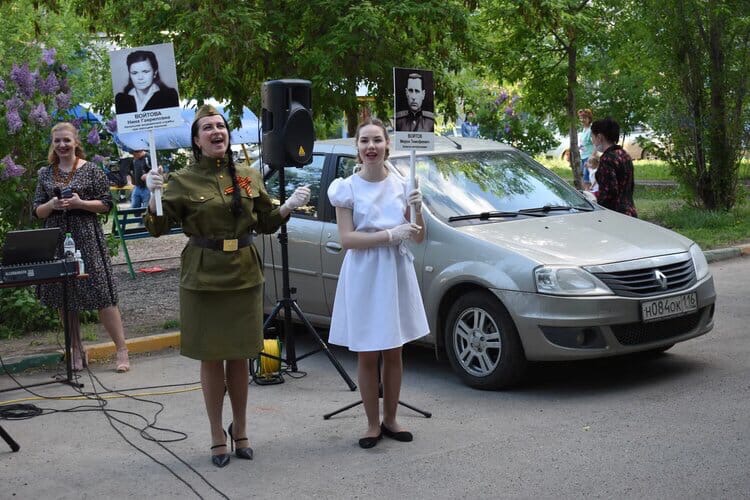 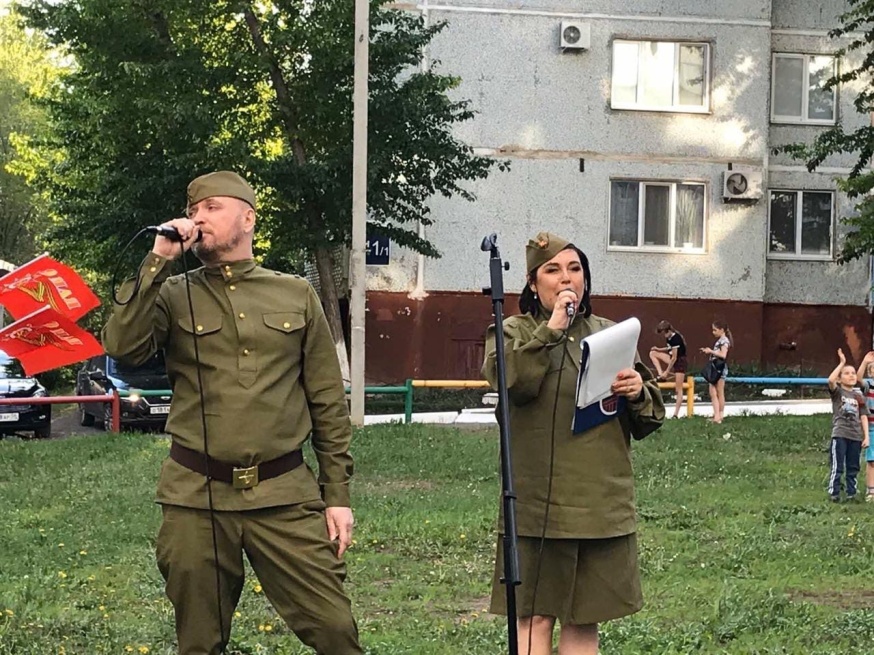 КУЛЬТУРНЫЙ ДВИЖ
Всероссийская акция «Свеча памяти»
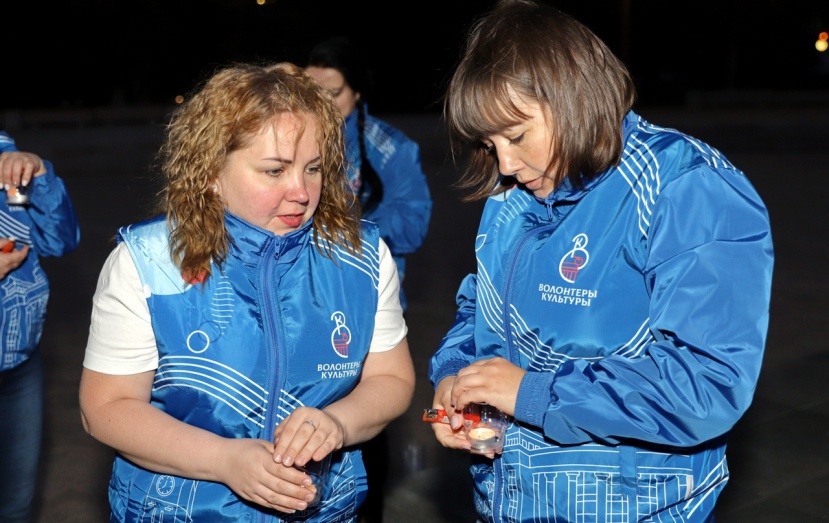 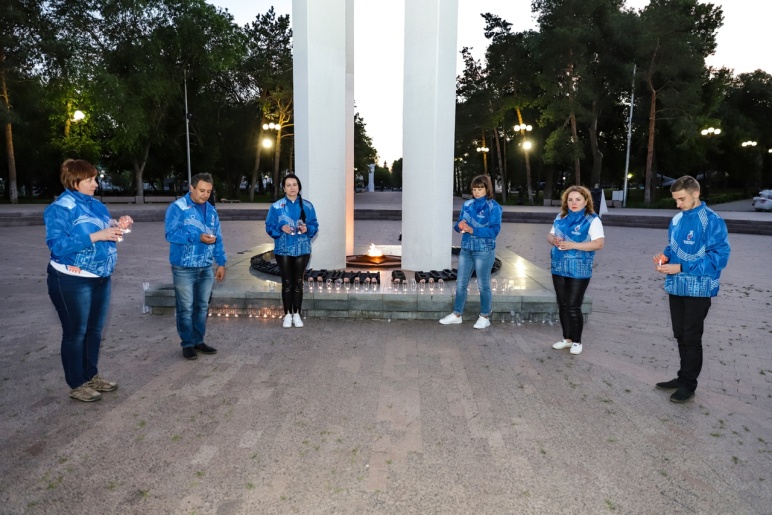 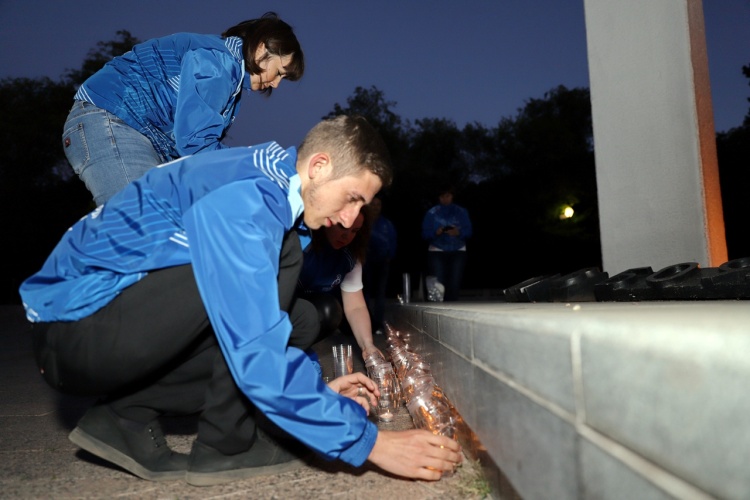 КУЛЬТУРНЫЙ ДВИЖ
Краеведческие уроки 
«Из истории пуховязального промысла»
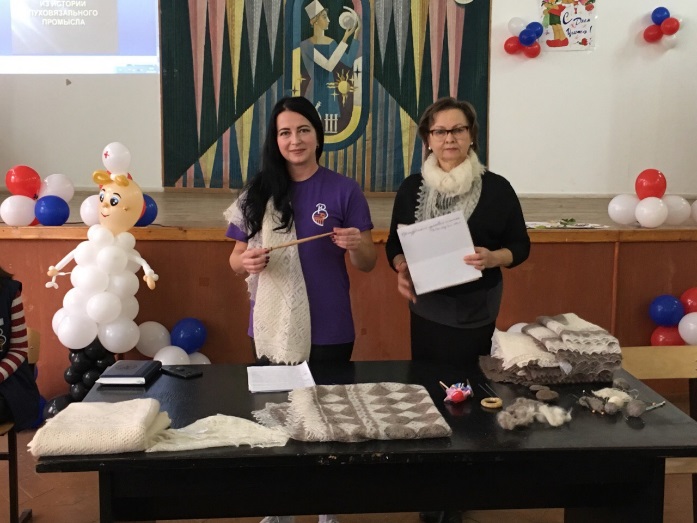 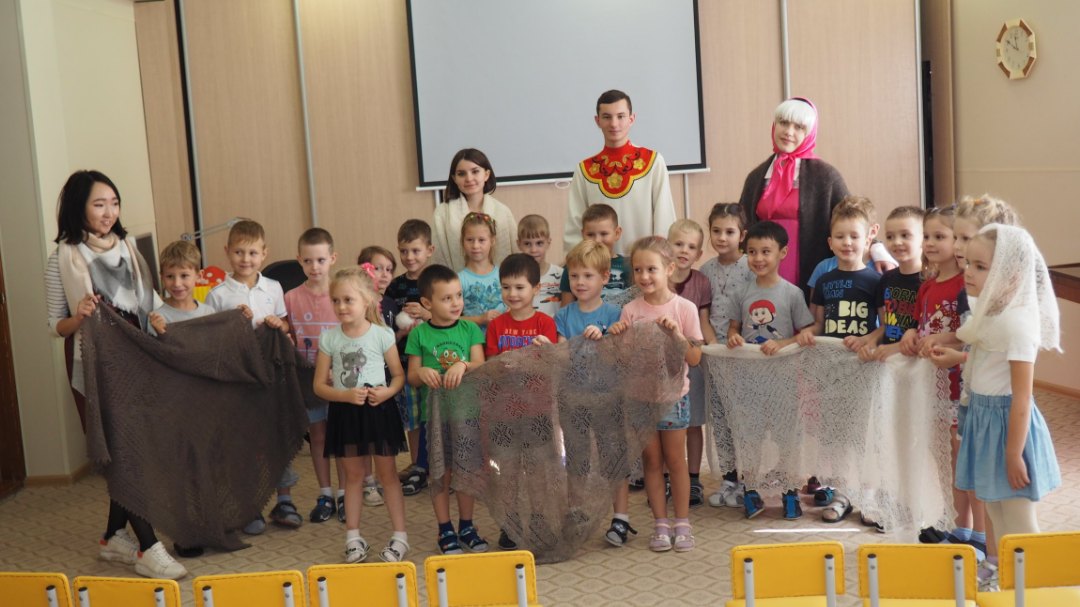 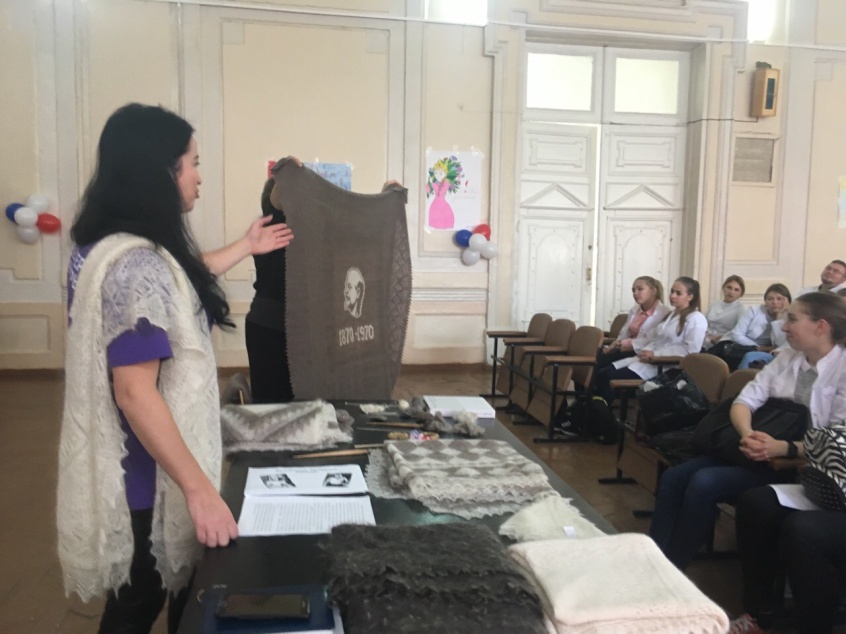 КУЛЬТУРНЫЙ ДВИЖ
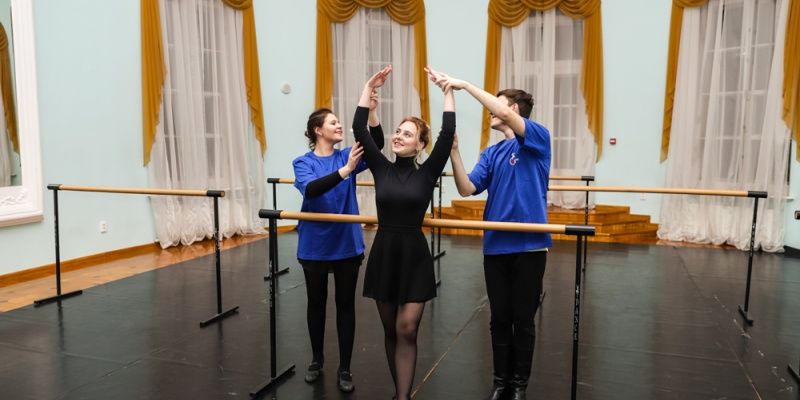 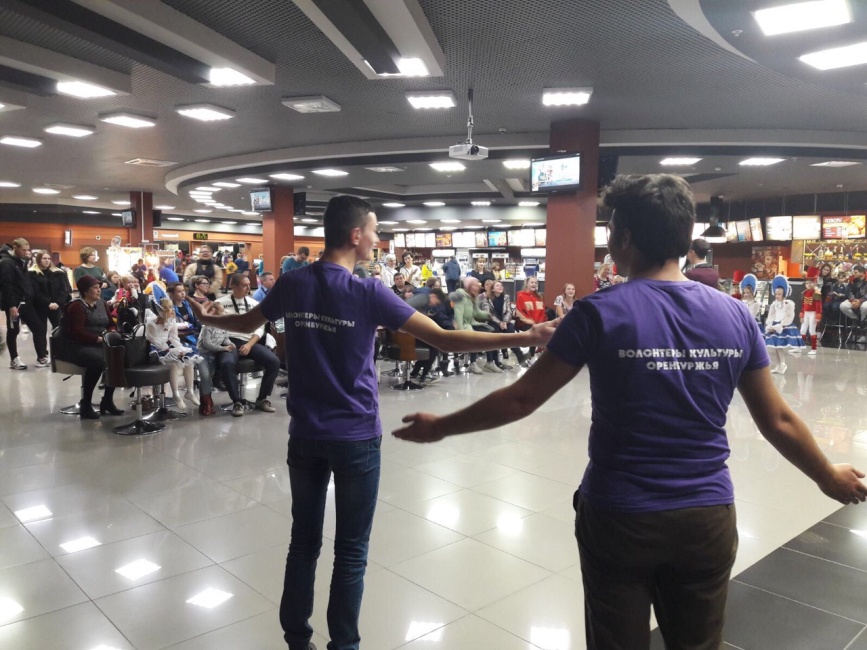 Всероссийская акция «Ночь искусств»
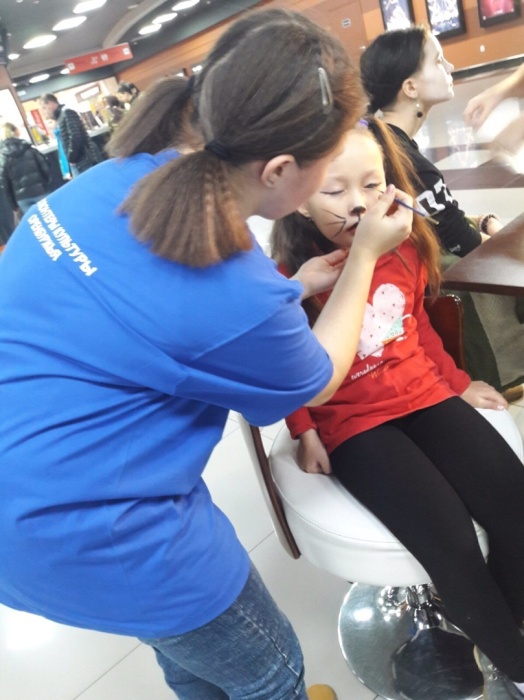 КУЛЬТУРНЫЙ ДВИЖ
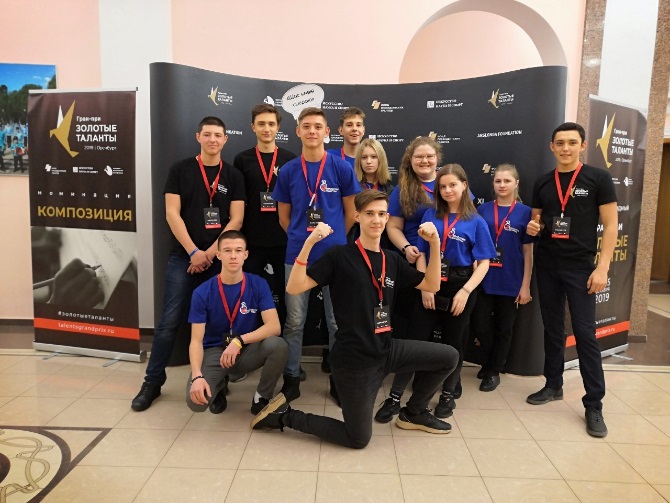 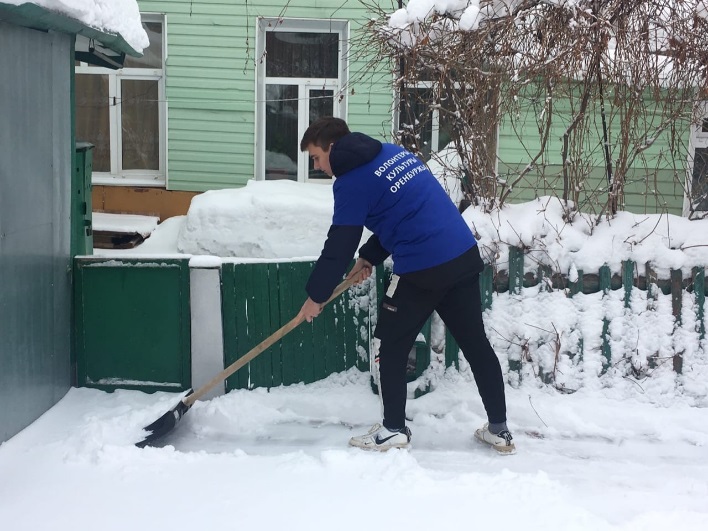 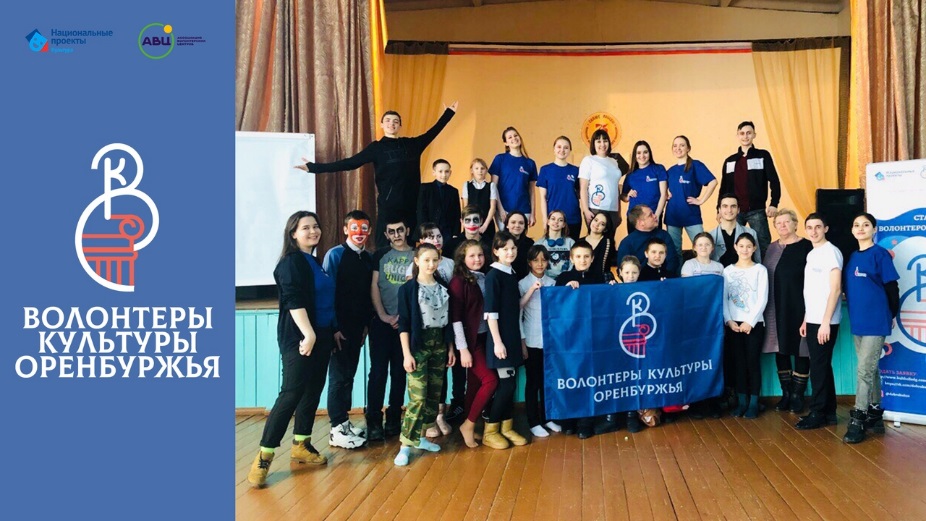 Всероссийская акция «Снежный десант»
Проект «Мобильная школа творческих инициатив!»
Международный конкурс «Гран-при «Золотые таланты»
КУЛЬТУРНЫЙ ДВИЖ
Проект «Мобильная школа творческих инициатив!»
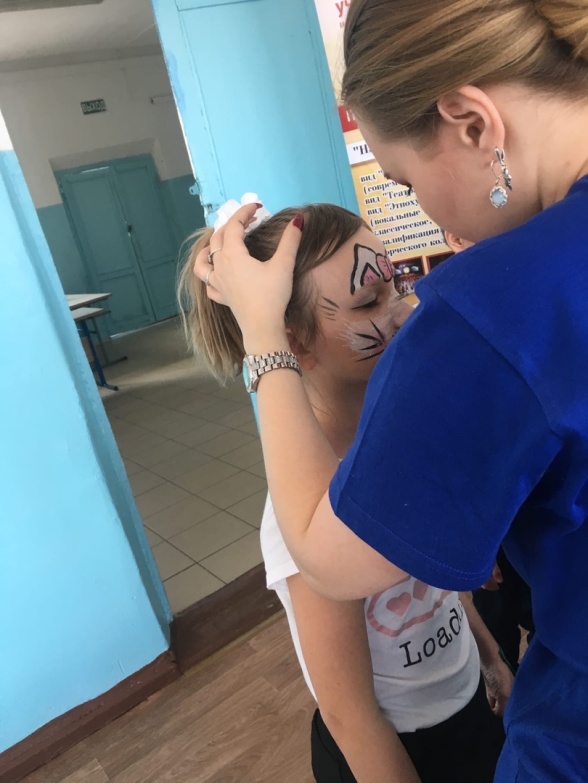 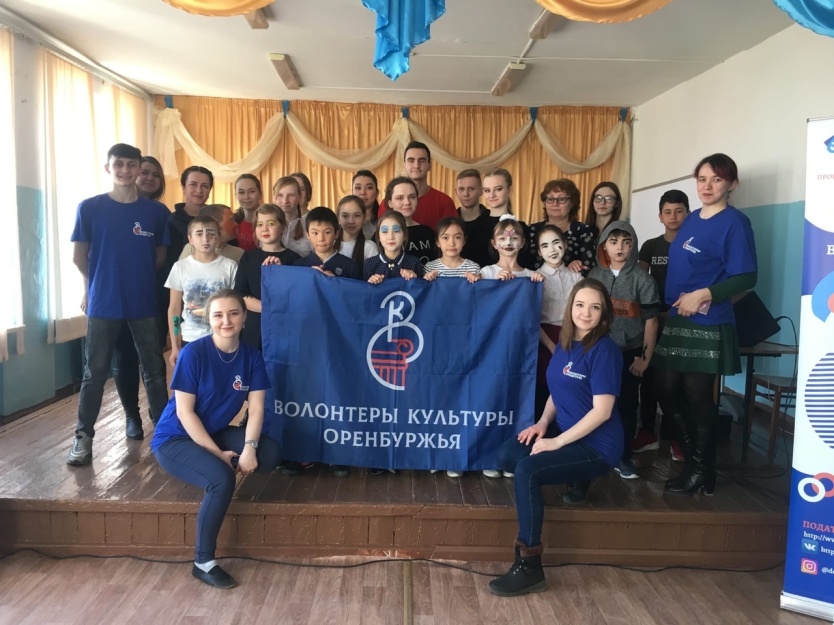 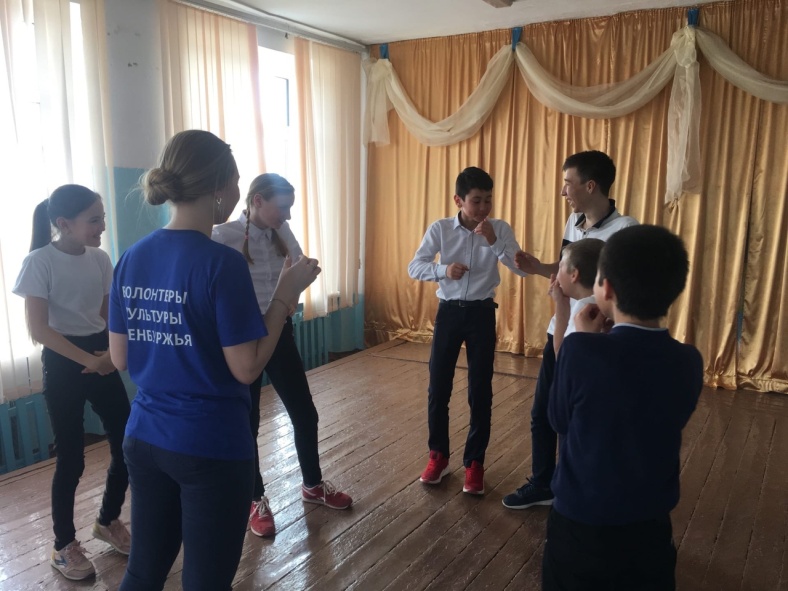 КУЛЬТУРНЫЙ ДВИЖ
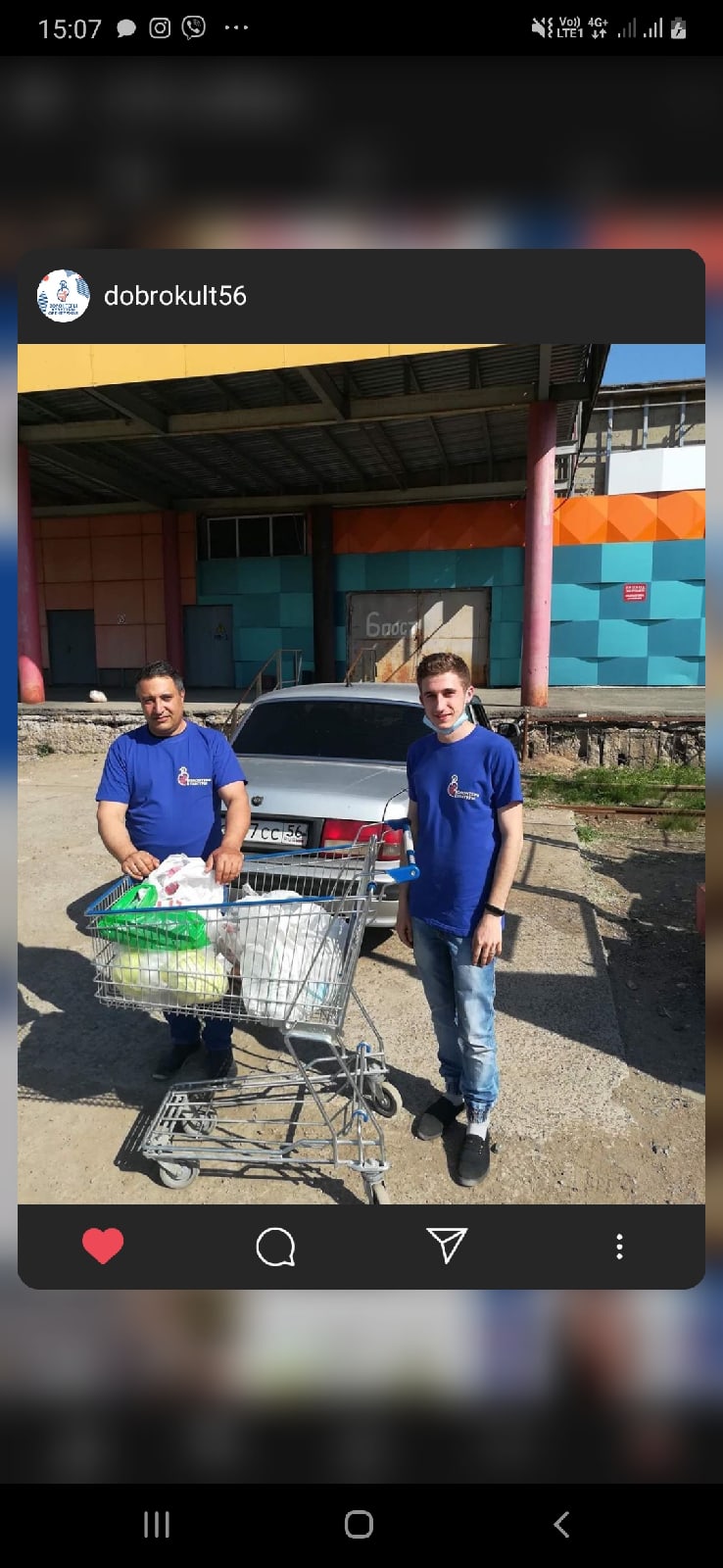 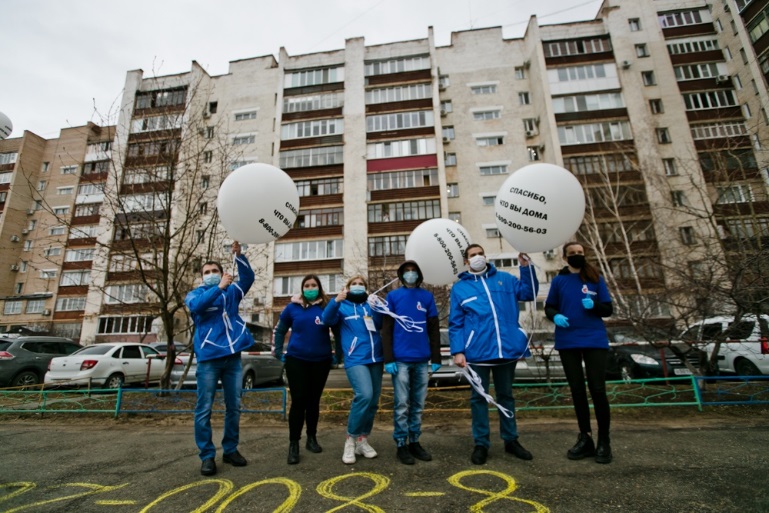 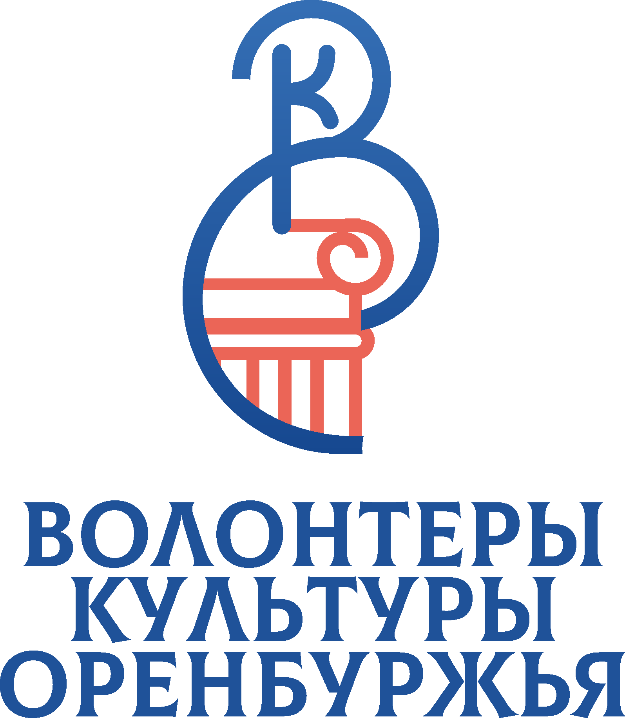 Всероссийская акция #МыВместе
Благотворительная акция «Братьям нашим меньшим»
КУЛЬТУРНЫЙ ДВИЖ
Проект «Наш великий, могучий и прекрасный русский язык»
.
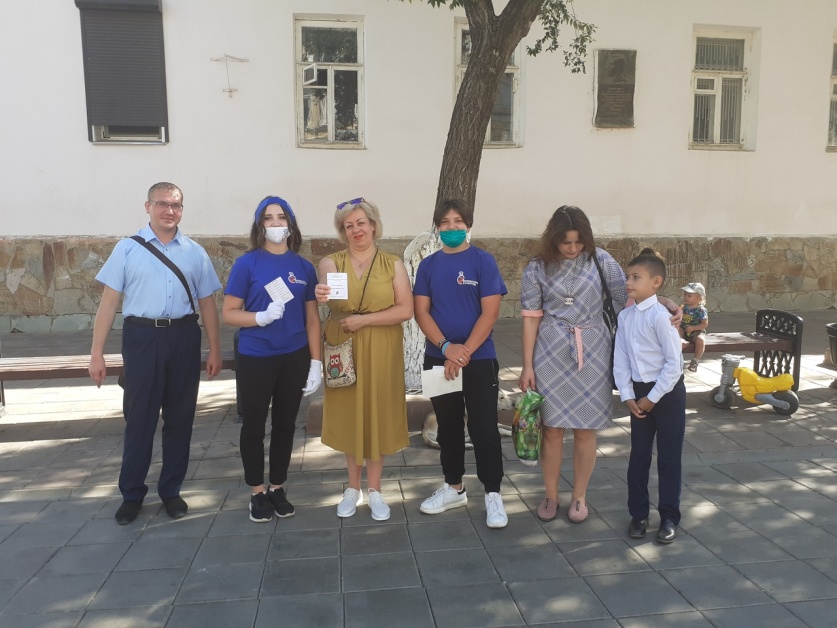 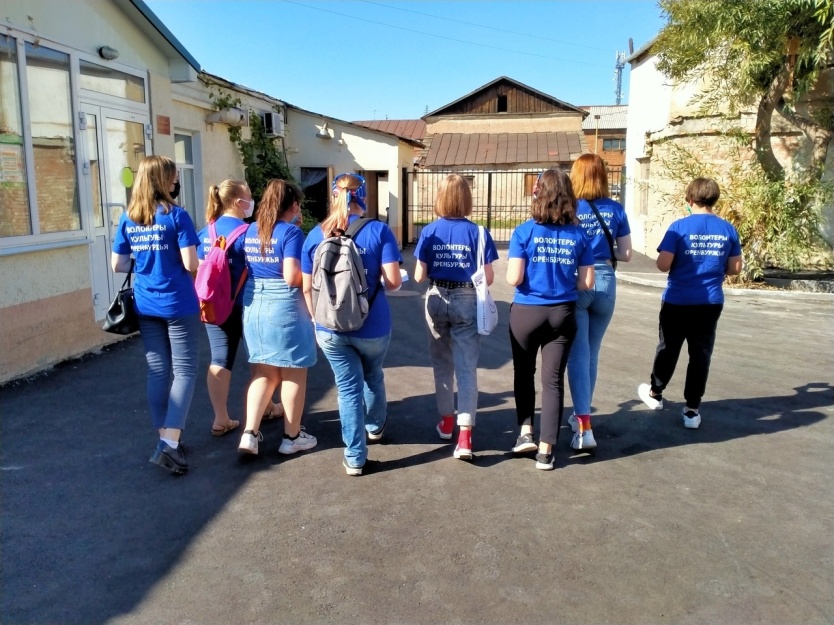 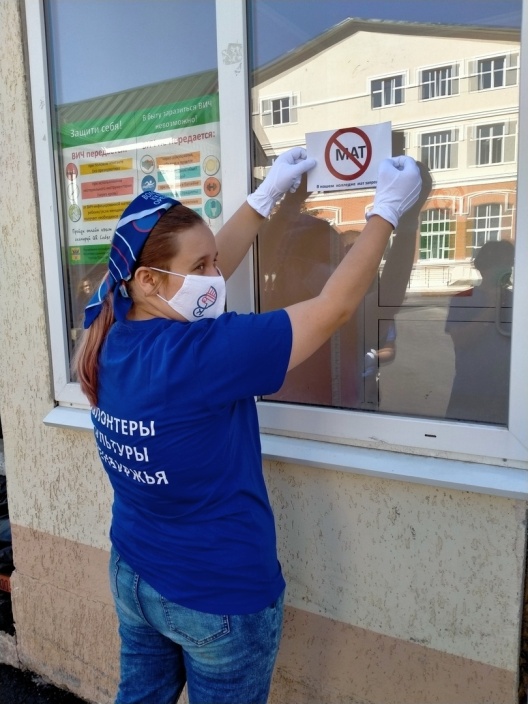 КУЛЬТУРНЫЙ ДВИЖ
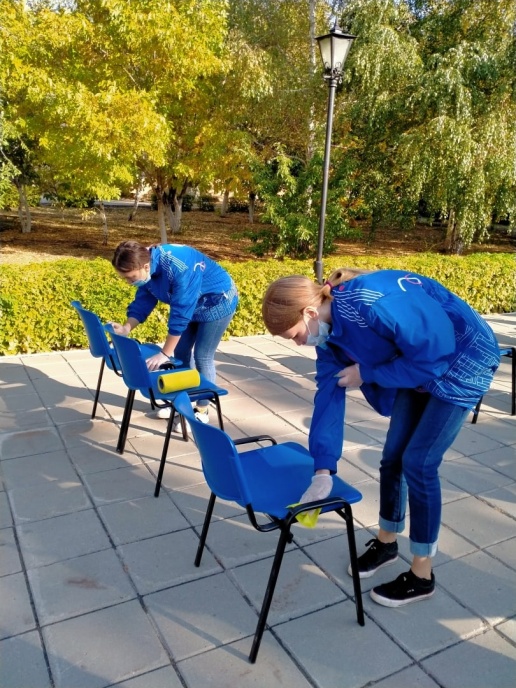 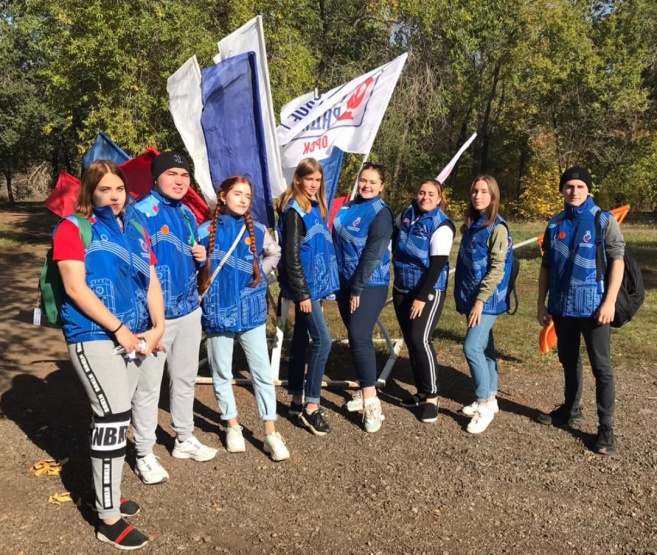 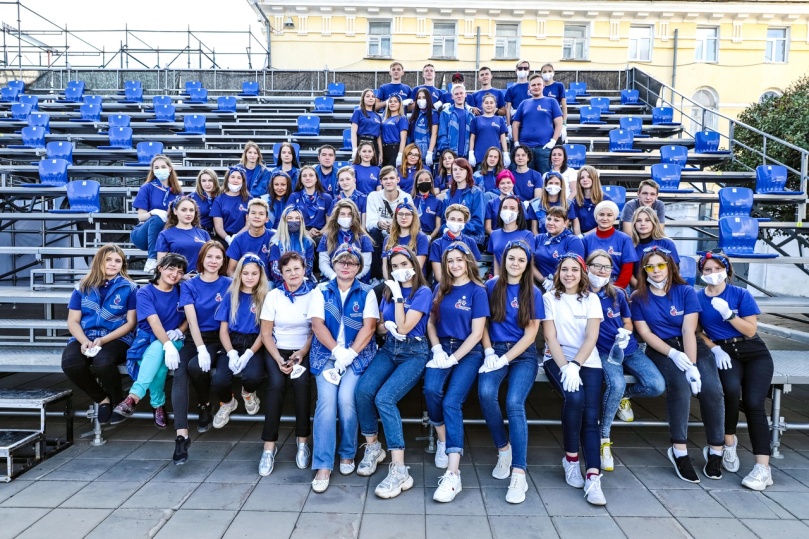 «Плоггинг-забег» в рамках акции #МойЭкоДень от Макдоналдс Россия.
XIII Кинофестиваль «Восток&Запад. Классика и Авангард.»
XVI Всероссийский фестиваль-конкурс народных хоров и ансамблей «Поет село родное».
КУЛЬТУРНЫЙ ДВИЖ
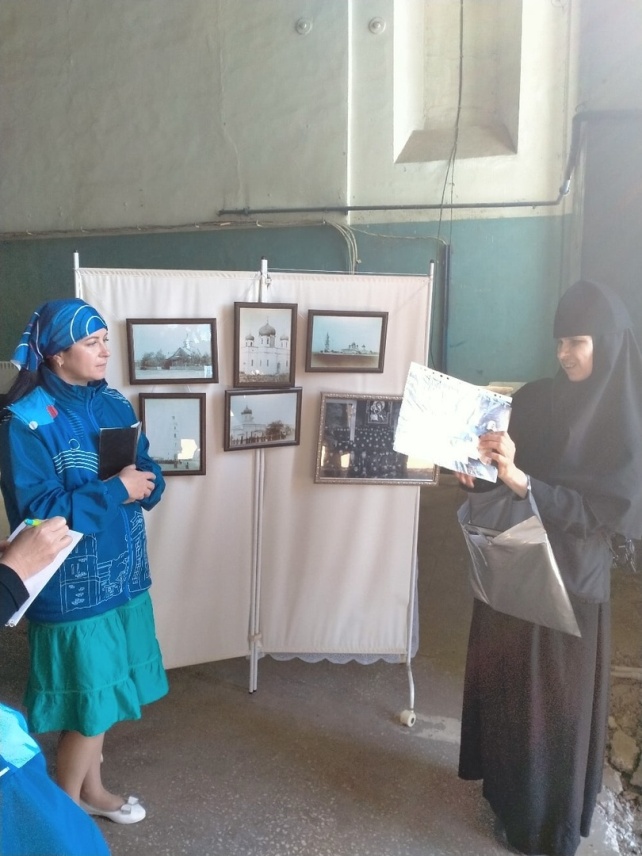 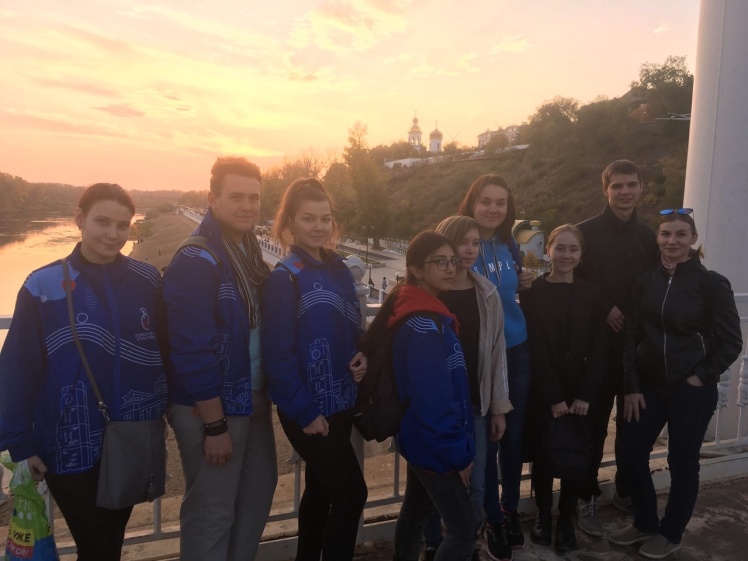 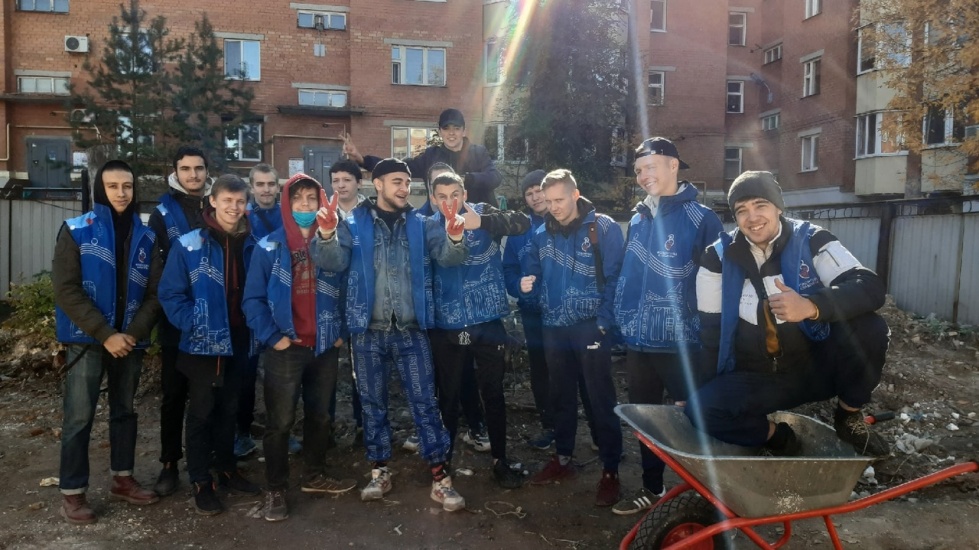 Реставрация «Дома пяти ангелов» на улице Горького, 21
Субботник на берегу Урала совместно с Социальным движением «ТОДД»
Проект "Православная инициатива " Оренбургской областной полиэтнической библиотеки
КУЛЬТУРНЫЙ ДВИЖ
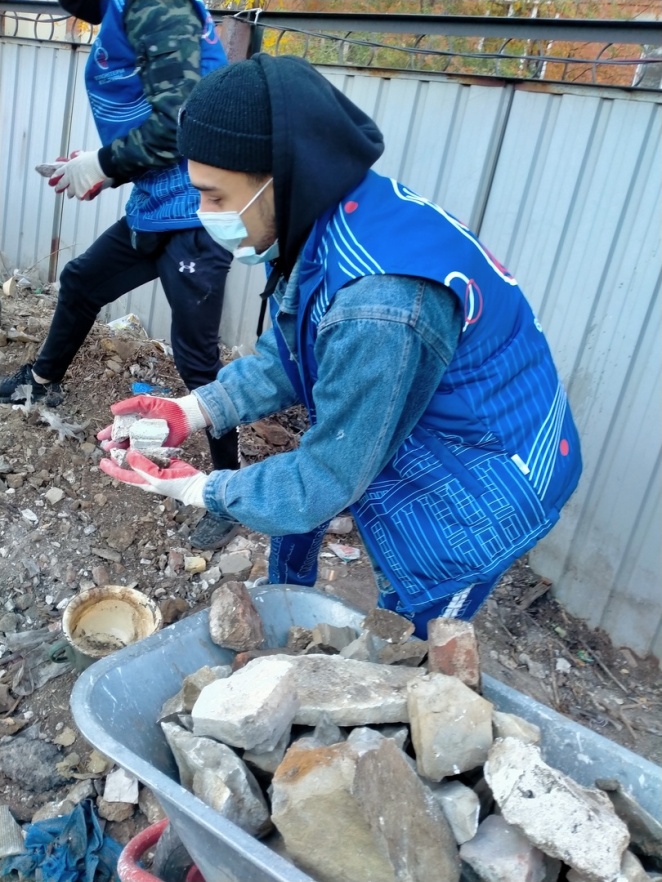 Реставрация «Дома пяти ангелов» на улице Горького, 21
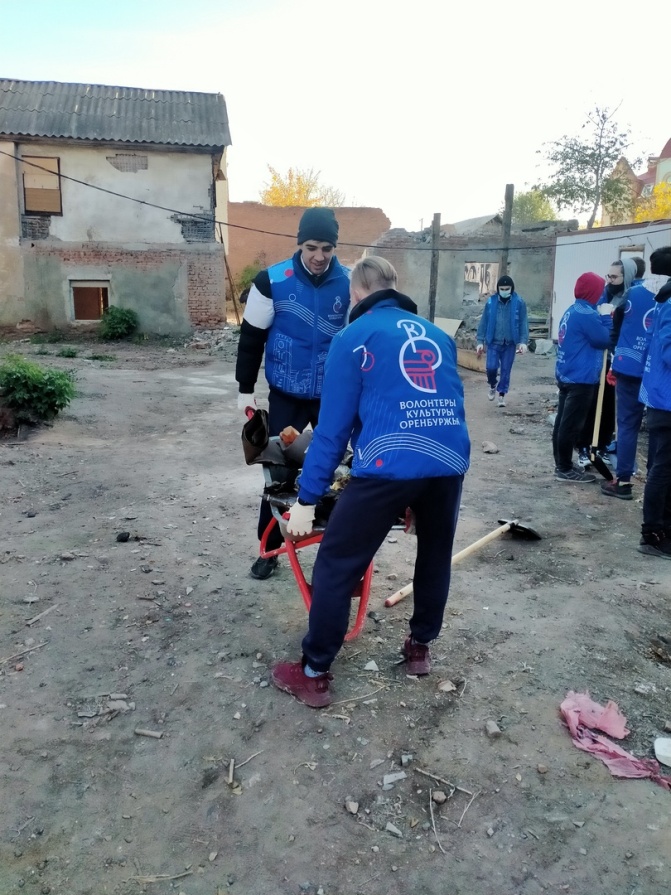 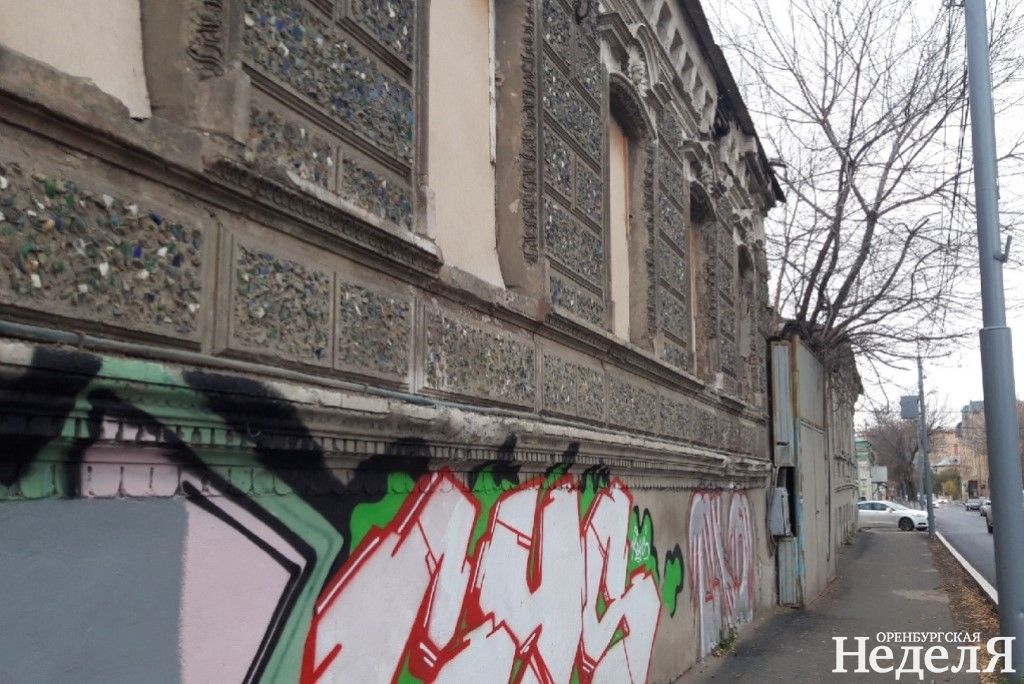 КУЛЬТУРНЫЙ ДВИЖ
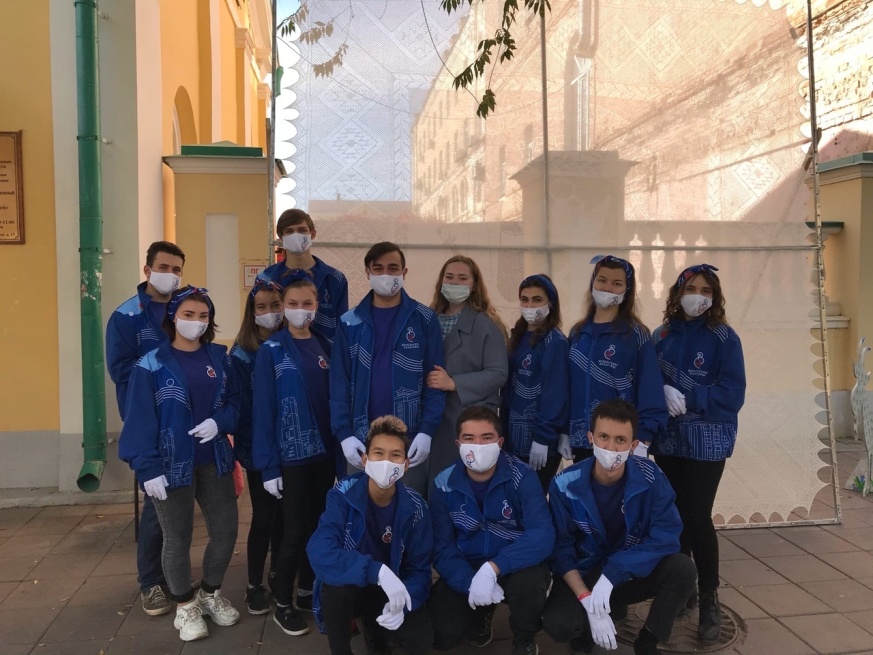 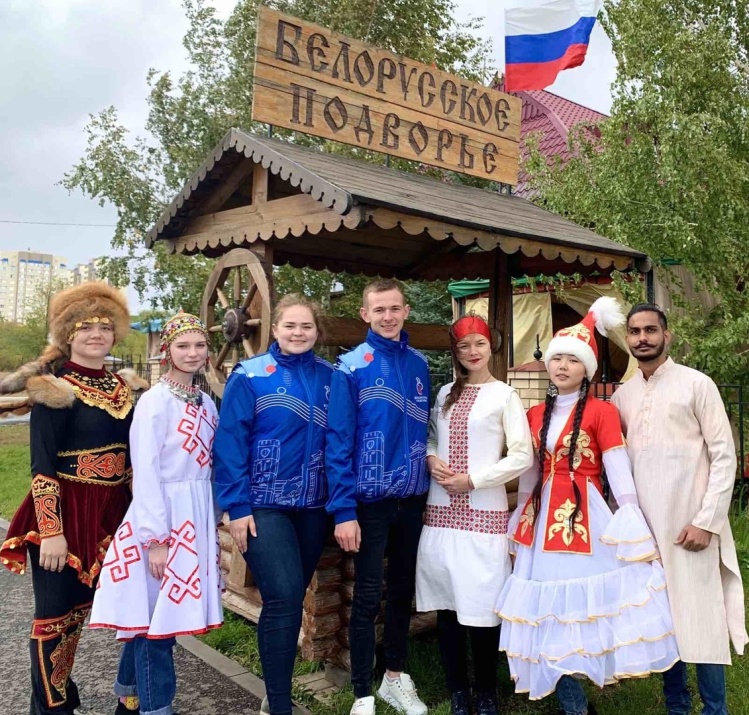 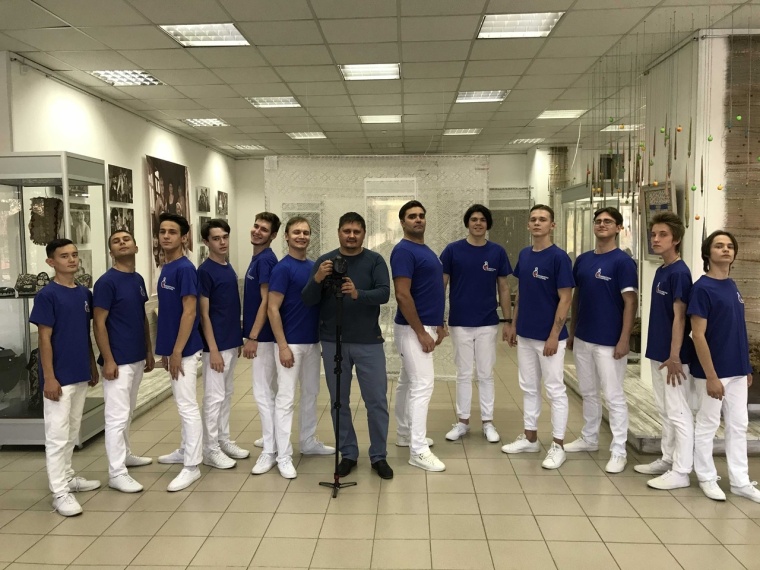 Проект в рамках акции "Дни Оренбургского пухового платка" – исполнение кавер-версии песни "Оренбургский пуховый платок".
Торжественная церемония передачи уникального экспоната – «космического» пухового платка – в коллекцию областного музея изобразительных искусств
Флеш-моб ко Дню русского единения
КУЛЬТУРНЫЙ ДВИЖ
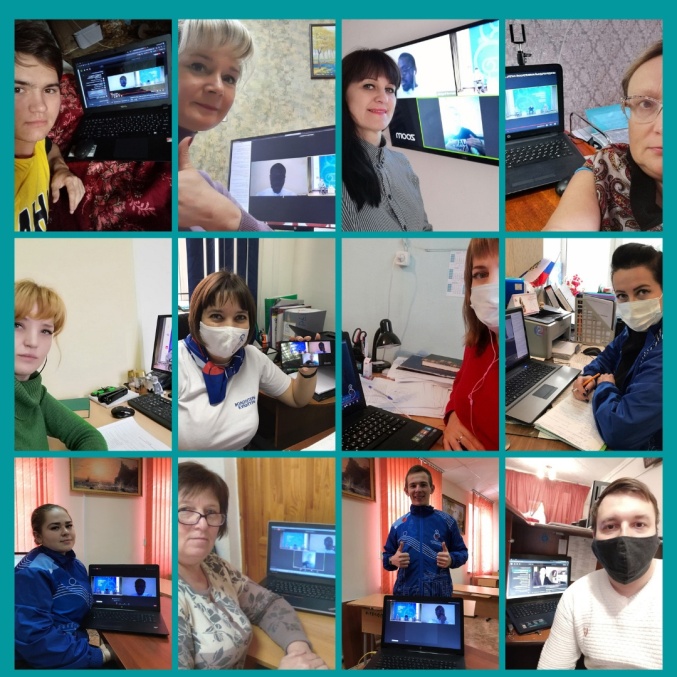 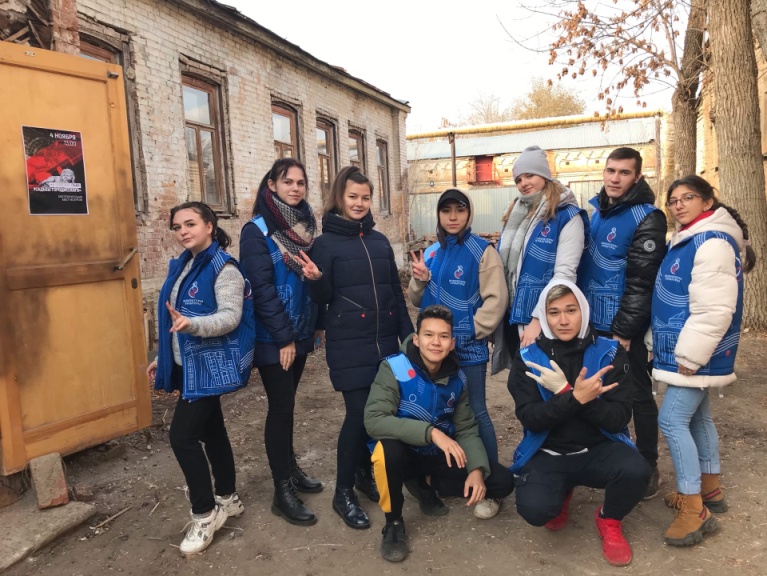 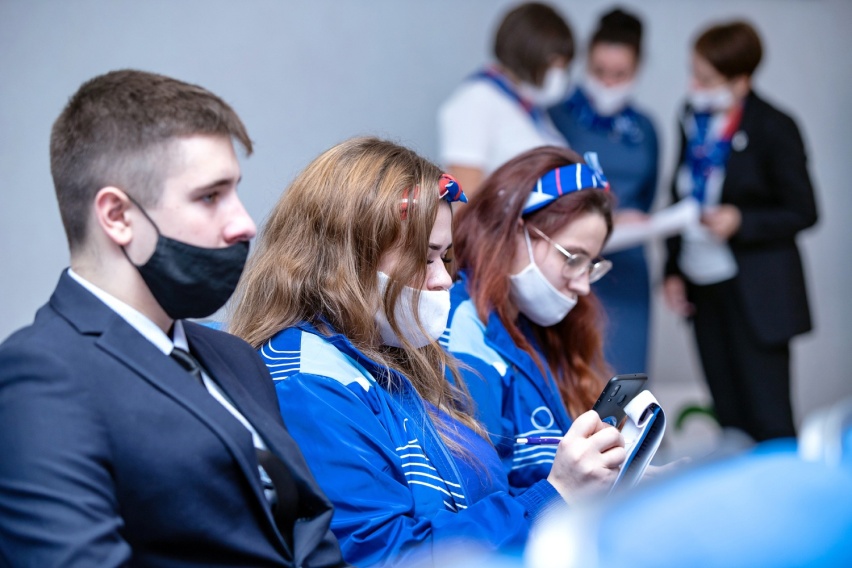 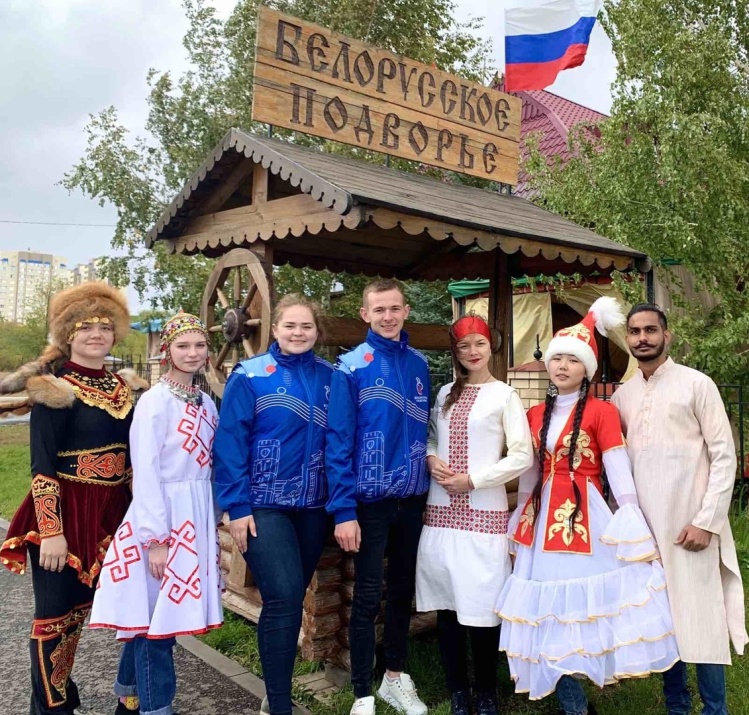 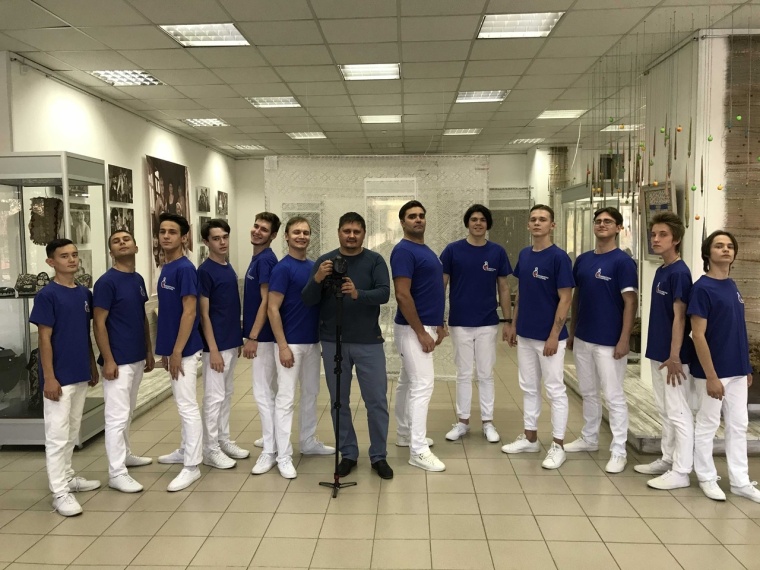 Благотворительная квест-экскурсия «В поисках льва усадьбы Городисского»
II Креатив-сессия 
Волонтеров культуры Оренбуржья
Международный волонтерский лагерь
КУЛЬТУРНЫЙ ДВИЖ
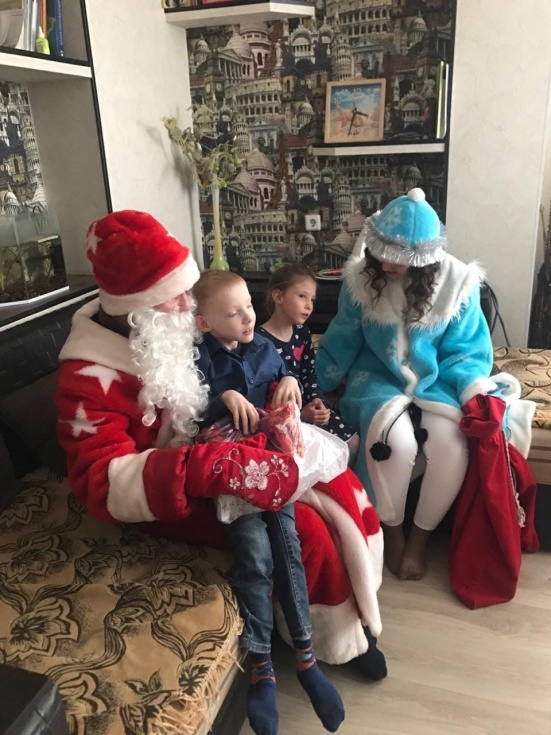 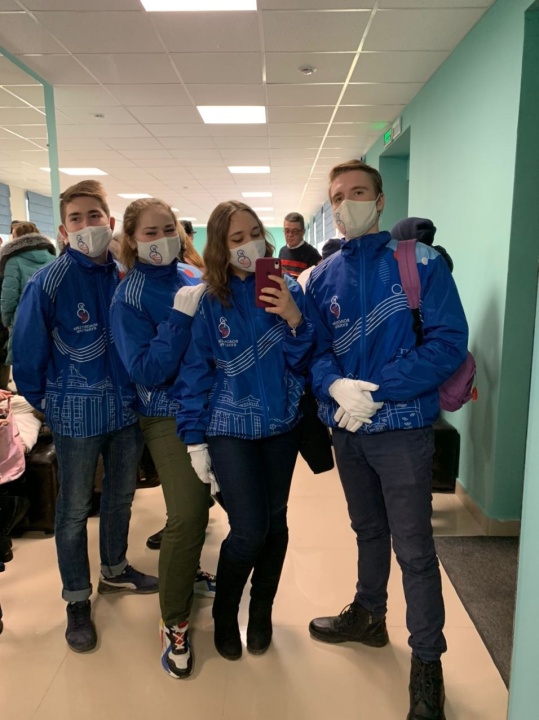 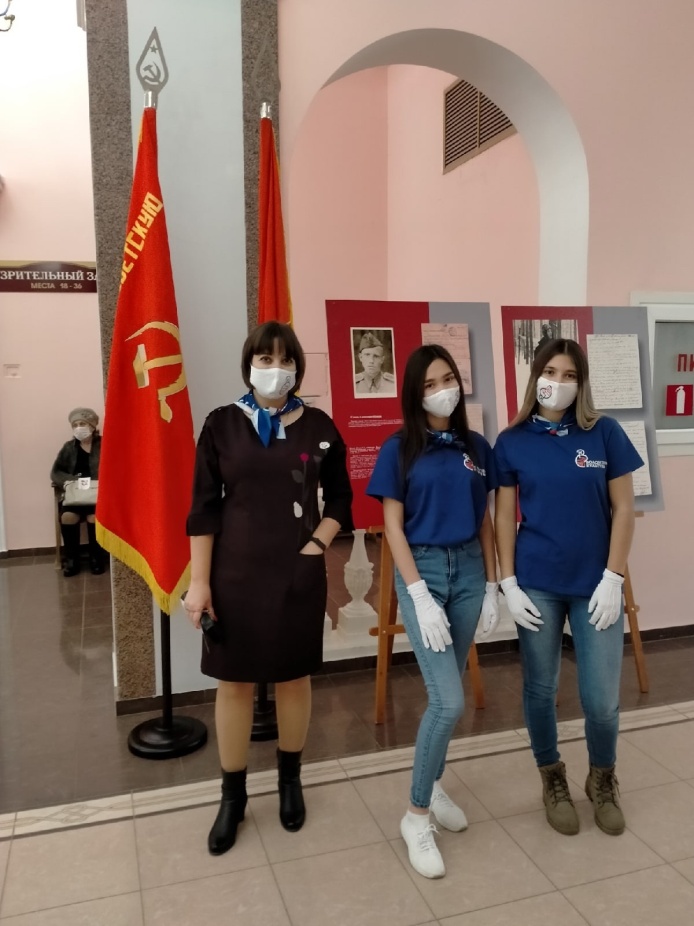 Концерт, посвященный завершению Года памяти и славы
Открытие Дома культуры в селе Янгиз-Марьевка
Новогодние  поздравления детей с ОВЗ
КУЛЬТУРНЫЙ ДВИЖ
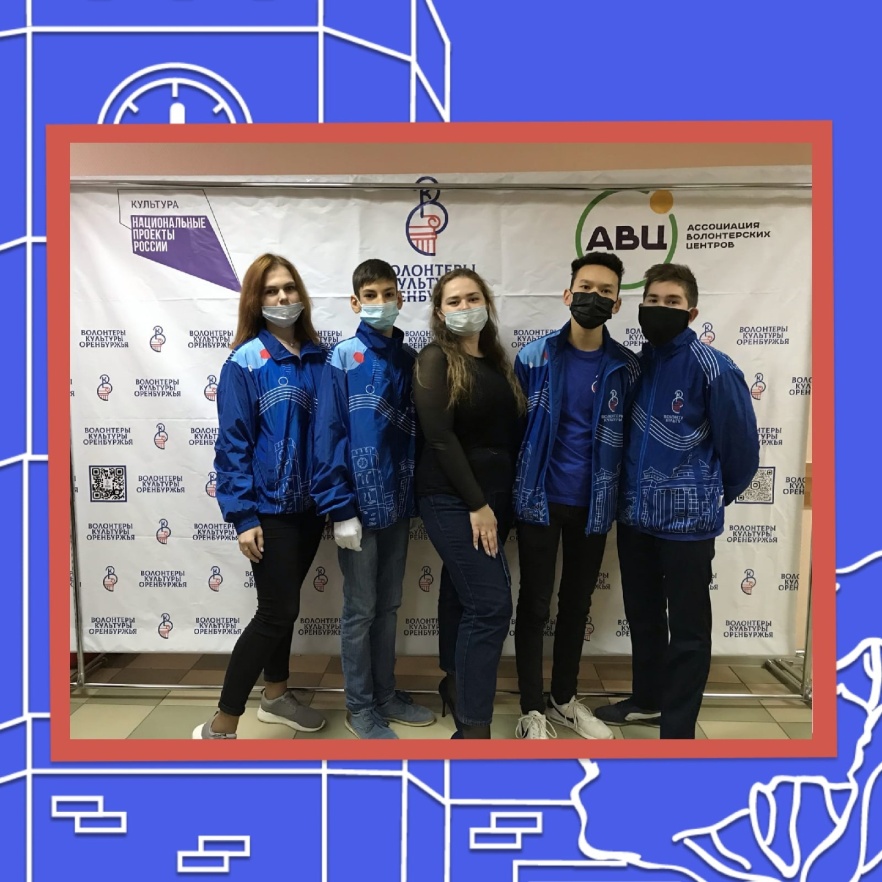 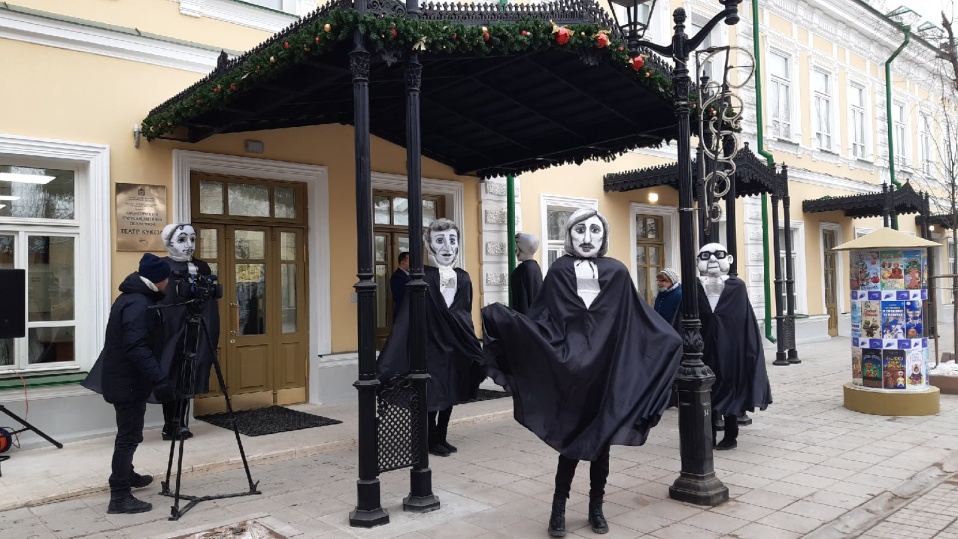 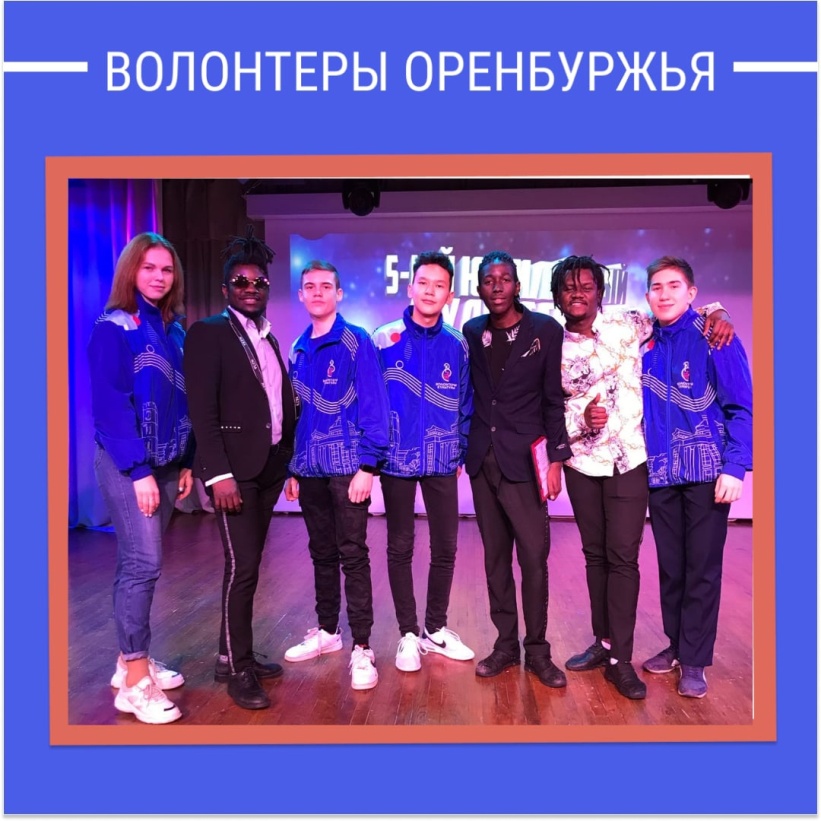 V ежегодная премия "Студент года"
Семинар для добровольцев «ВолонтерЯ» + добро-квиз
Открытие Театра кукол
КУЛЬТУРНЫЙ ДВИЖ
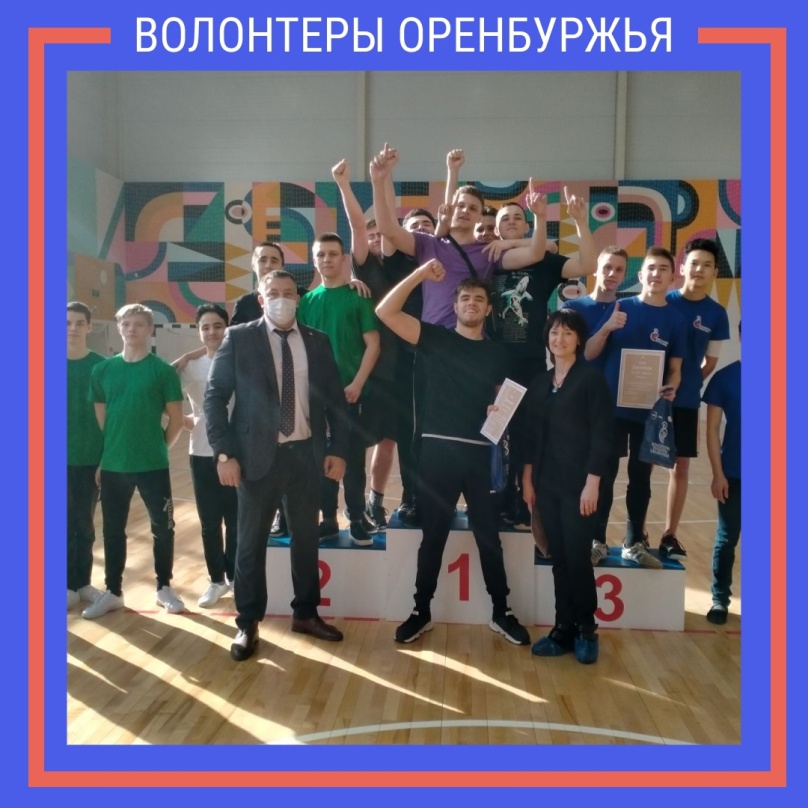 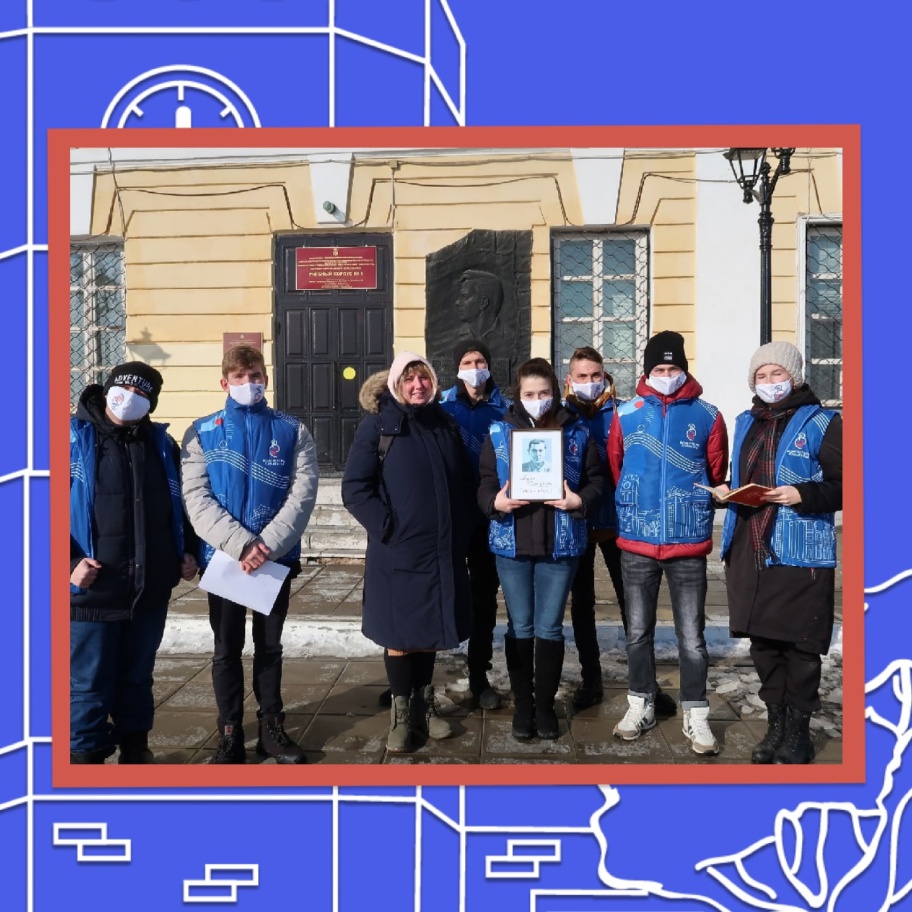 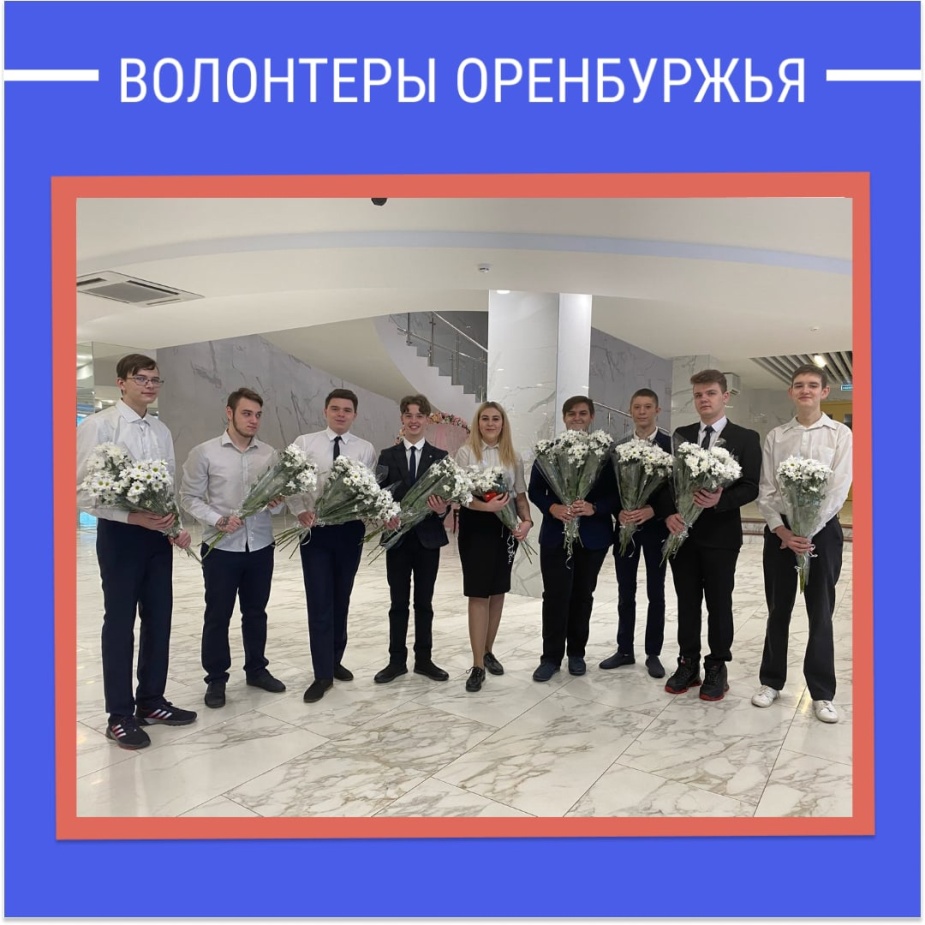 Проект «Оренбургские страницы…»
Спортивные соревнования
Праздничный концерт в рамках празднования Международного женского дня
КУЛЬТУРНЫЙ ДВИЖ
Мастер-классы для самых маленьких посетителей Оренбургского государственного областного театра кукол
КУЛЬТУРНЫЙ ДВИЖ
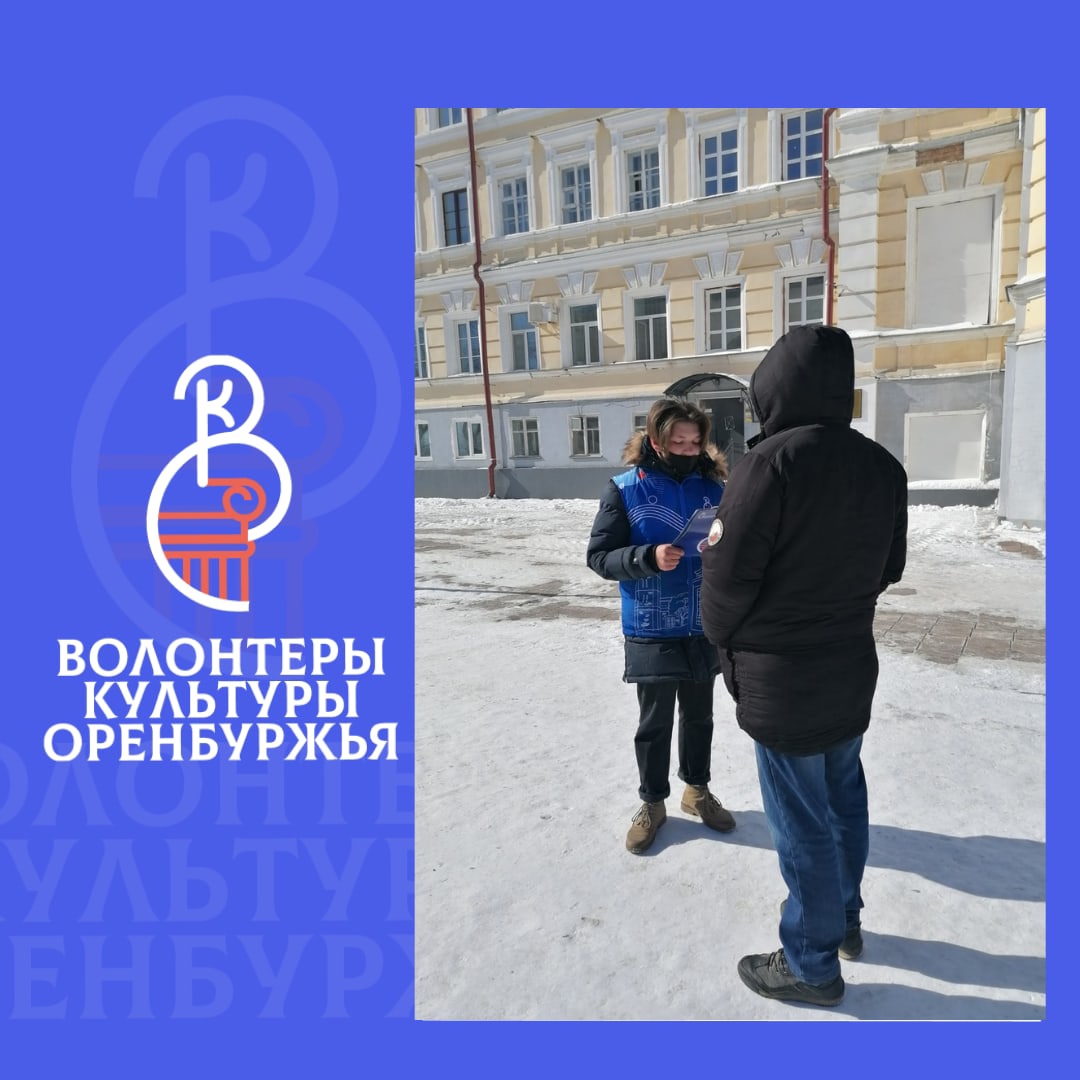 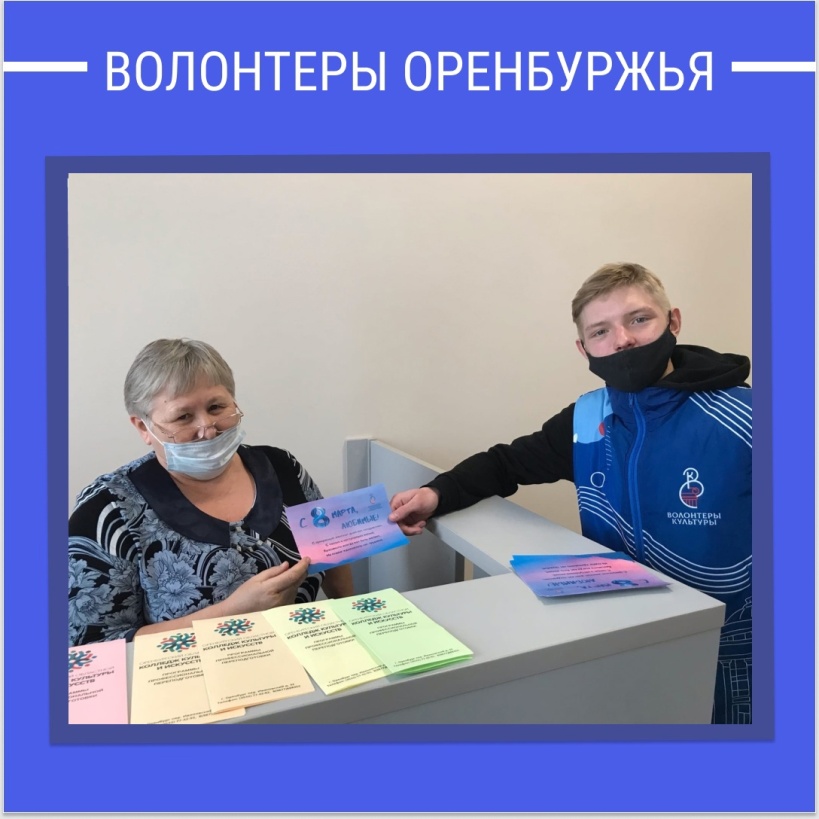 Всероссийская акция  «Вам любимые»
Презентация Проектного офиса в Оренбургском областном художественном колледже
Проект «Оренбургские страницы Гагарина»
КУЛЬТУРНЫЙ ДВИЖ
Всероссийский день заботы о памятниках 
истории и культуры
Неделя культуры в Оренбуржье
Акция «Культурный интеллект»
КУЛЬТУРНЫЙ ДВИЖ
Проект «Космический маршрут»
КУЛЬТУРНЫЙ ДВИЖ
Библионочь- 2021 в Оренбургской областной библиотеке для молодежи
Ярмарка вакансий в Оренбургском областном колледже культуры и искусств»
День открытых дверей в Оренбургском областном колледже культуры и искусств
КУЛЬТУРНЫЙ ДВИЖ
Фронтовые концертные бригады
Поздравление ветеранов Великой Отечественной войны
КУЛЬТУРНЫЙ ДВИЖ
Международный день детства в Кризисном отделении для граждан, имеющих обстоятельства ухудшающие условия их жизнедеятельности
Информирование граждан в выставочном комплексе «Салют, Победа!»
Всероссийская акция «Георгиевская ленточка»
КУЛЬТУРНЫЙ ДВИЖ
Женский форум Приволжского федерального округа «Социальные инициативы женщин в реализации национальных проектов»
День медицинского работника в Городской студенческой поликлинике номер 5
Всероссийская акция
 «Свеча Памяти»
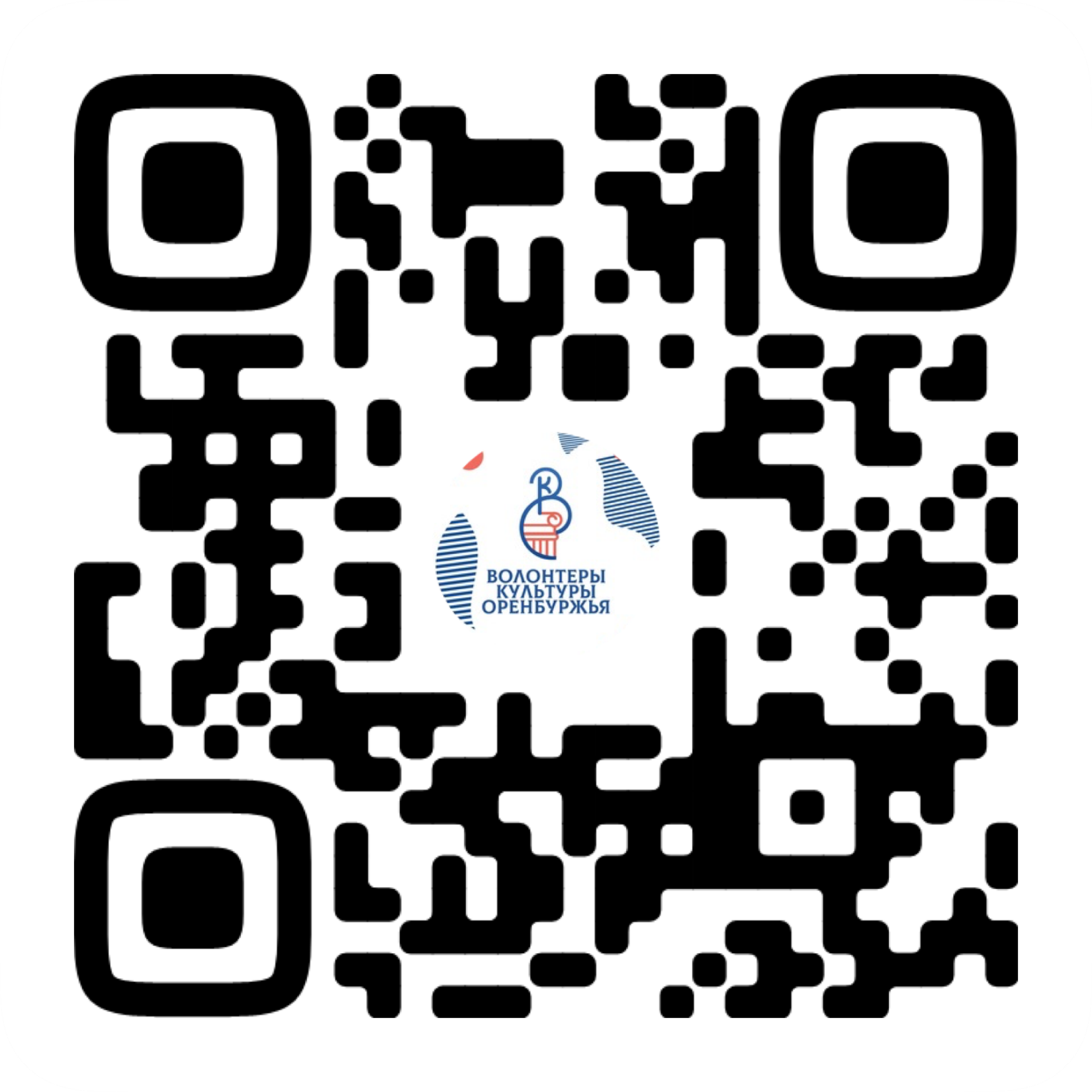 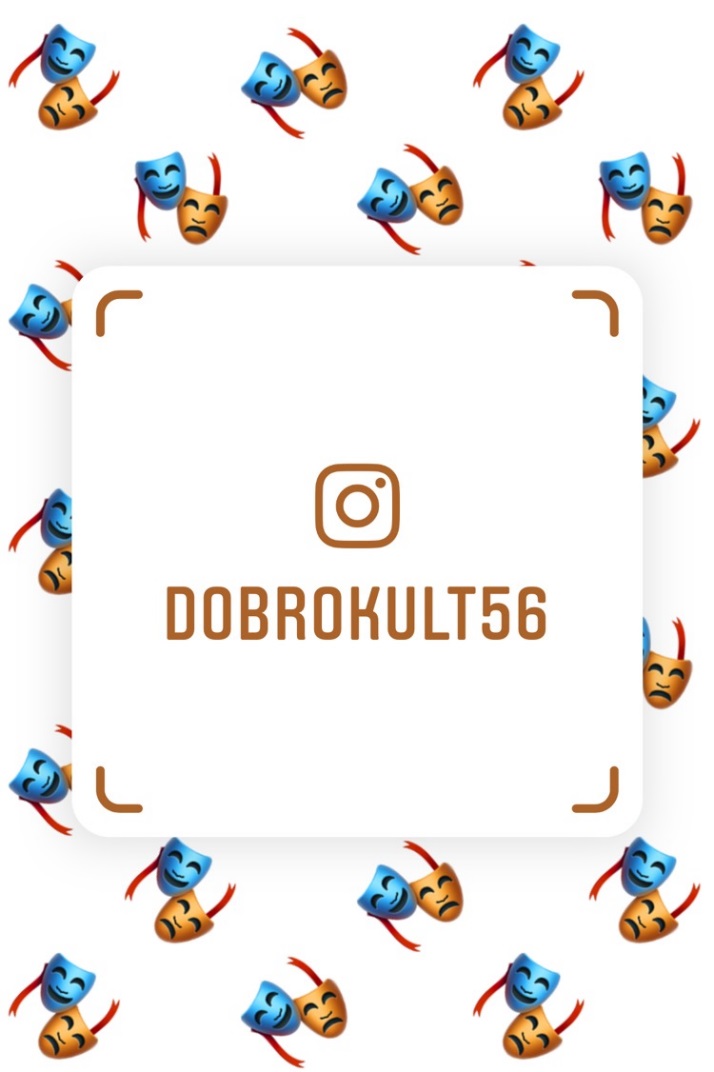 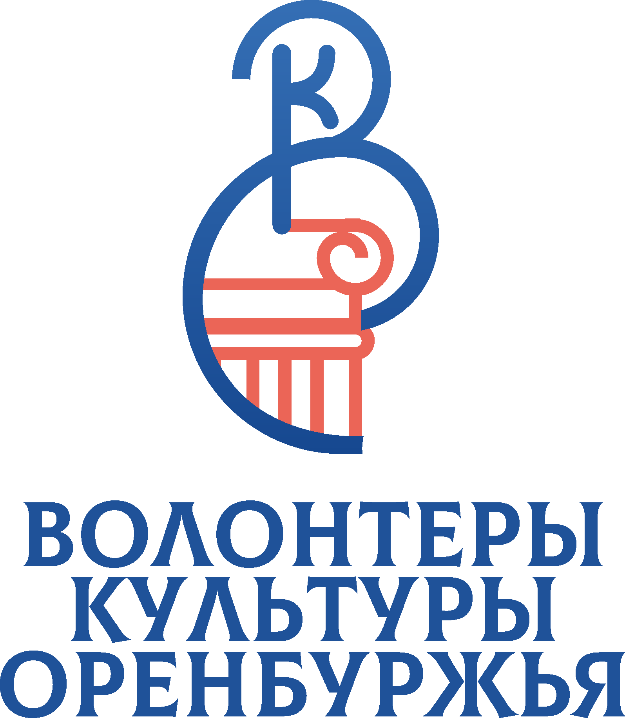 Будь в центре КУЛЬТУРНОГО ДВИЖА!
Контактный телефон: +7 (987) 346-60-28
Электронная почта: dobrokult56@mail.ru